BERT 실습하기
김민경, 손규진, 이인규
코랩(Colab)에서 TPU 사용하기
Transformers의 모델 클래스 불러오기
KoBERT를 이용한 네이버 영화 리뷰 분류
TFBertForSequenceClassification
KoBERT를 이용한 KorNLI 풀어보기
KoBERT를 이용한 개체명 인식
KoBERT를 이용한 기계 독해
BERT의 문장 임베딩(SBERT)를 이용한 한국어 챗봇
Faiss와 SBERT를 이용한 시맨틱 검색기
TPU 사용하기
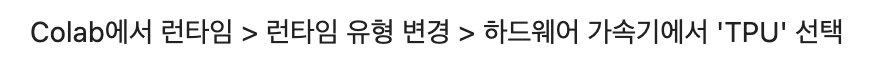 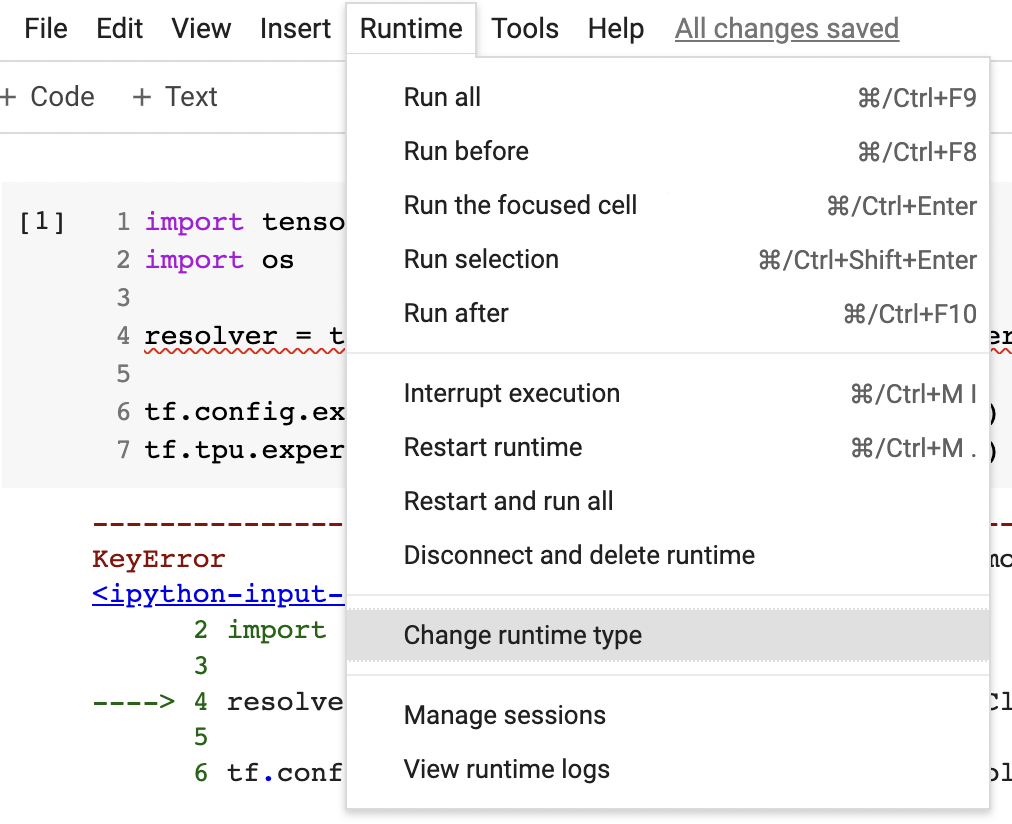 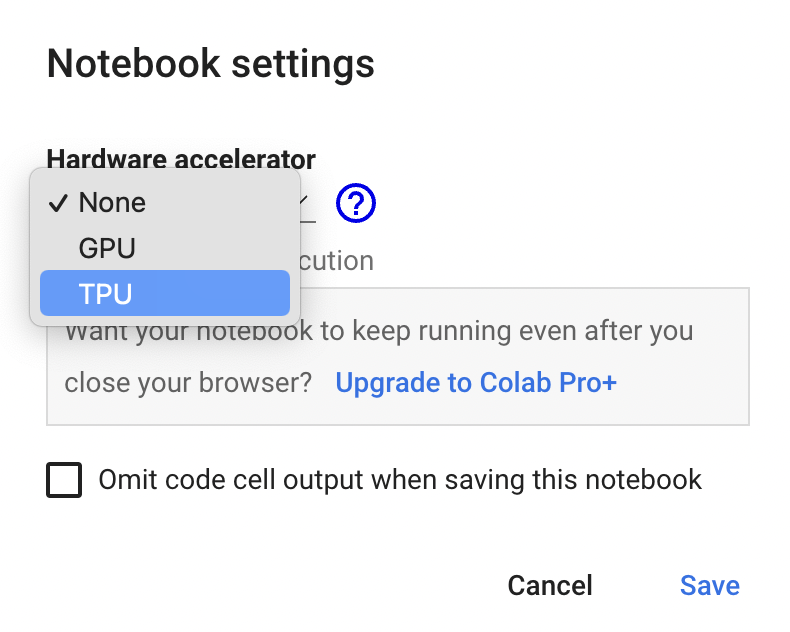 [Speaker Notes: 18-1]
TPU 초기화
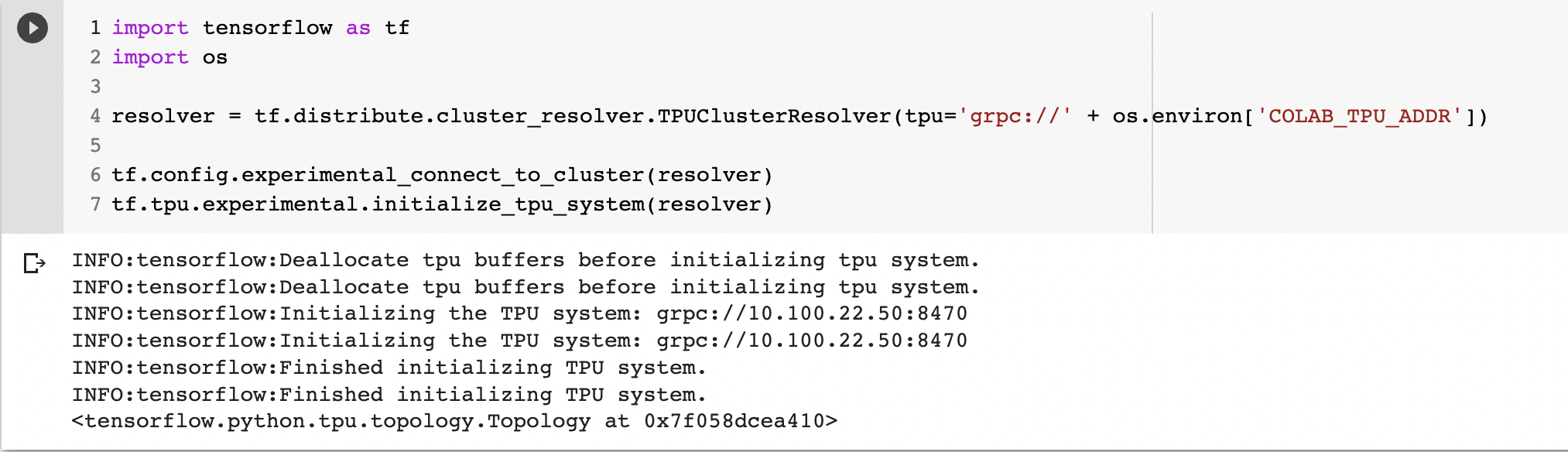 [Speaker Notes: 18-1]
TPU strategy 세팅
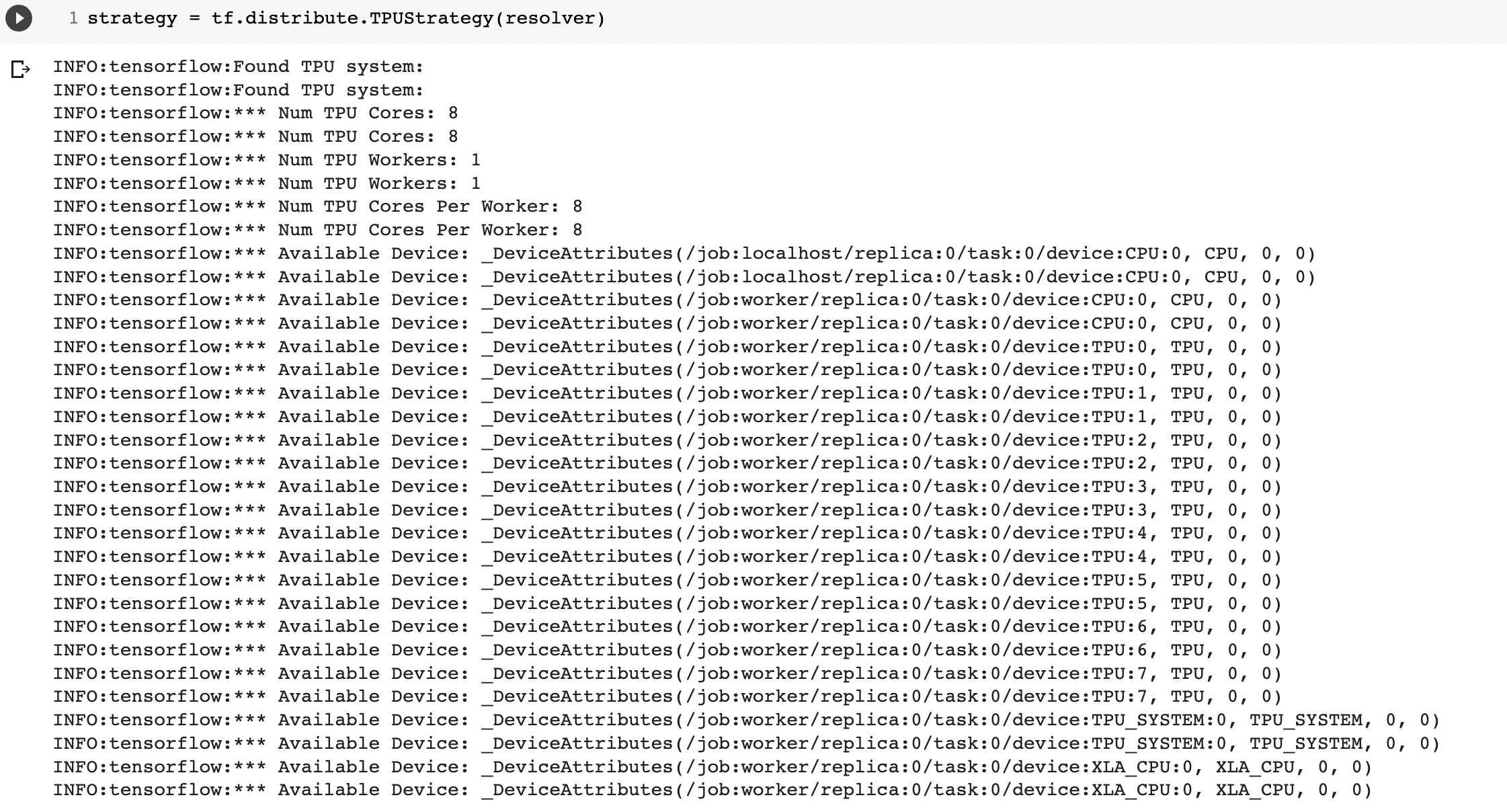 [Speaker Notes: 18-1]
TPU 모델 컴파일
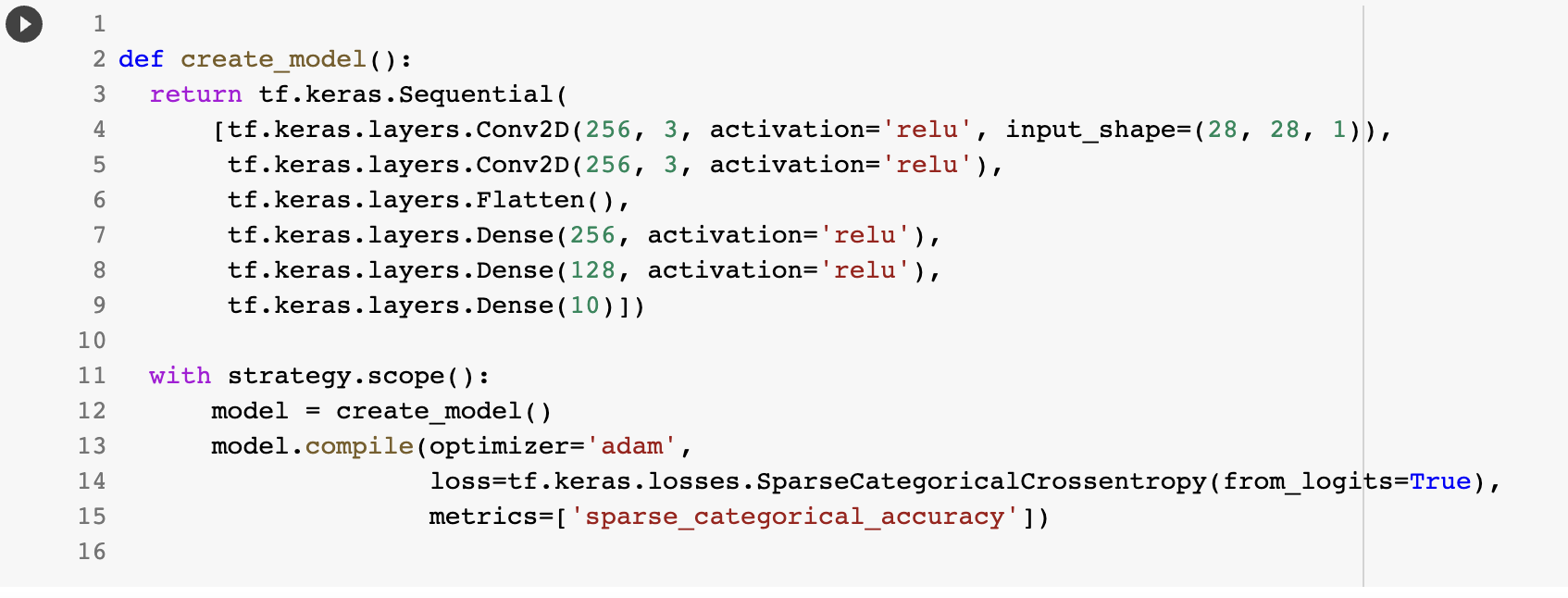 [Speaker Notes: 18-1]
transformers의 모델 클래스 불러오기
다 대 일 (many to one) 유형 
다 대 다 (many to many) 유형
질의 응답 (question answering) 유형
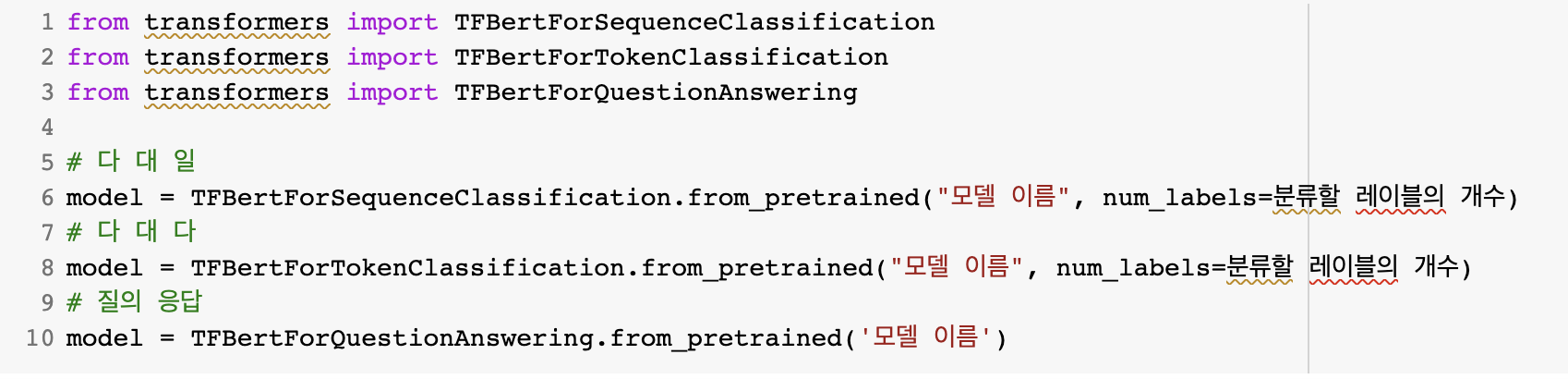 [Speaker Notes: 18-2]
다 대 일: 네이버 영화 리뷰 분류
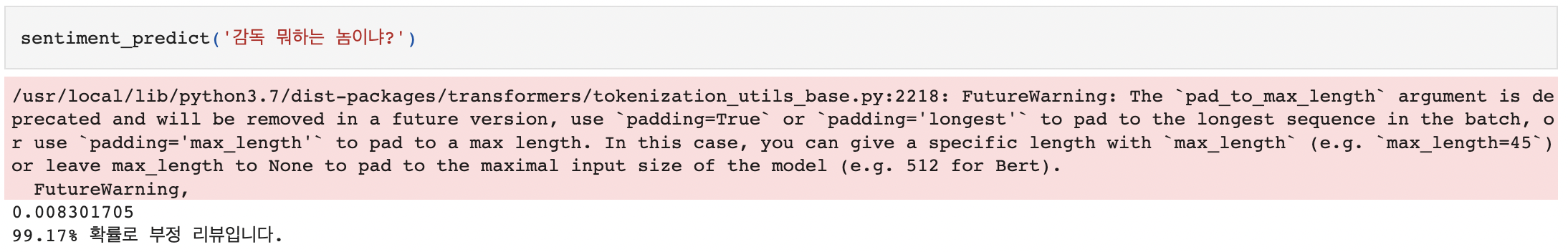 [Speaker Notes: 18-3]
KoBERT를 이용한 네이버 영화 리뷰 분류하기
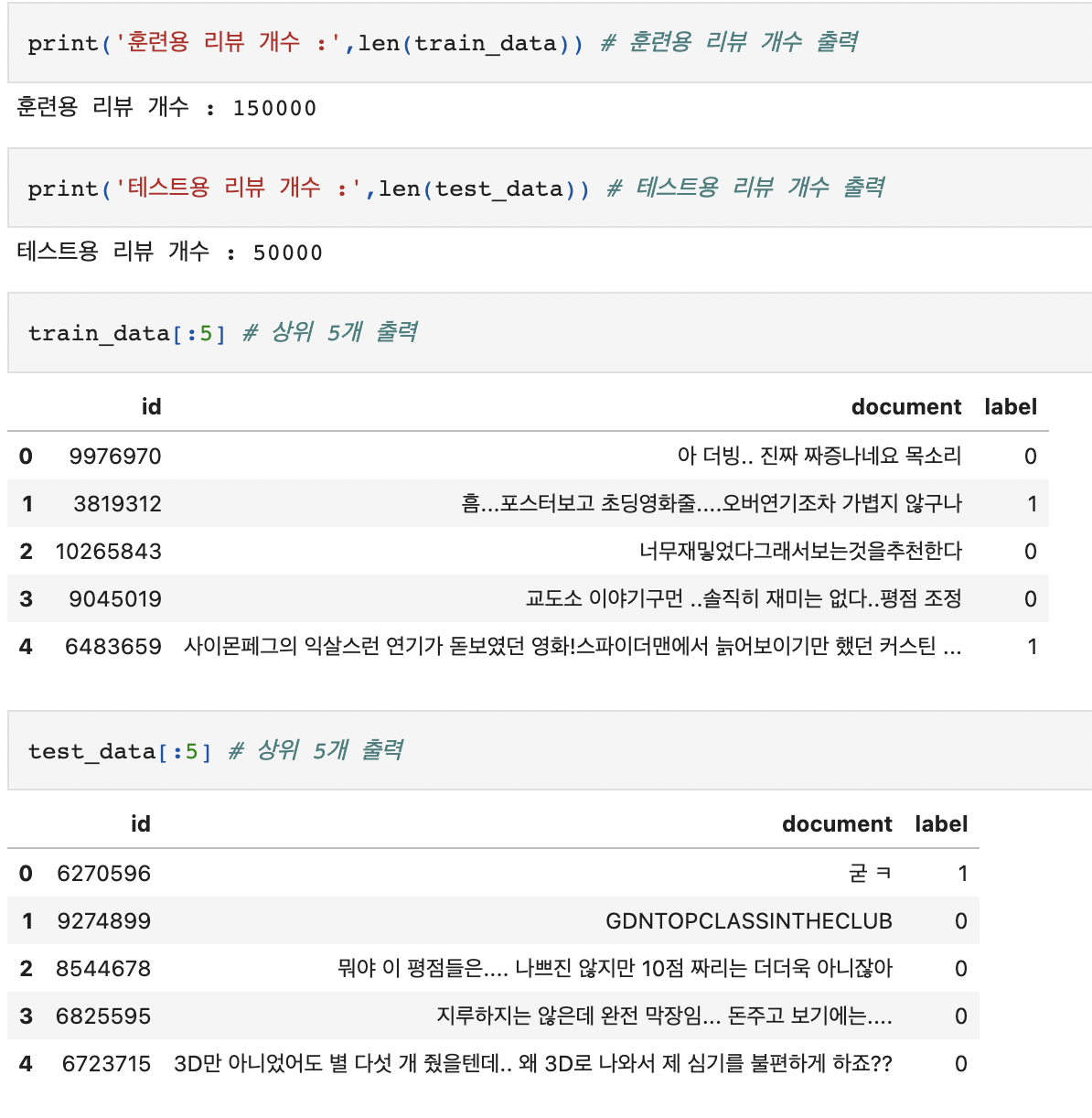 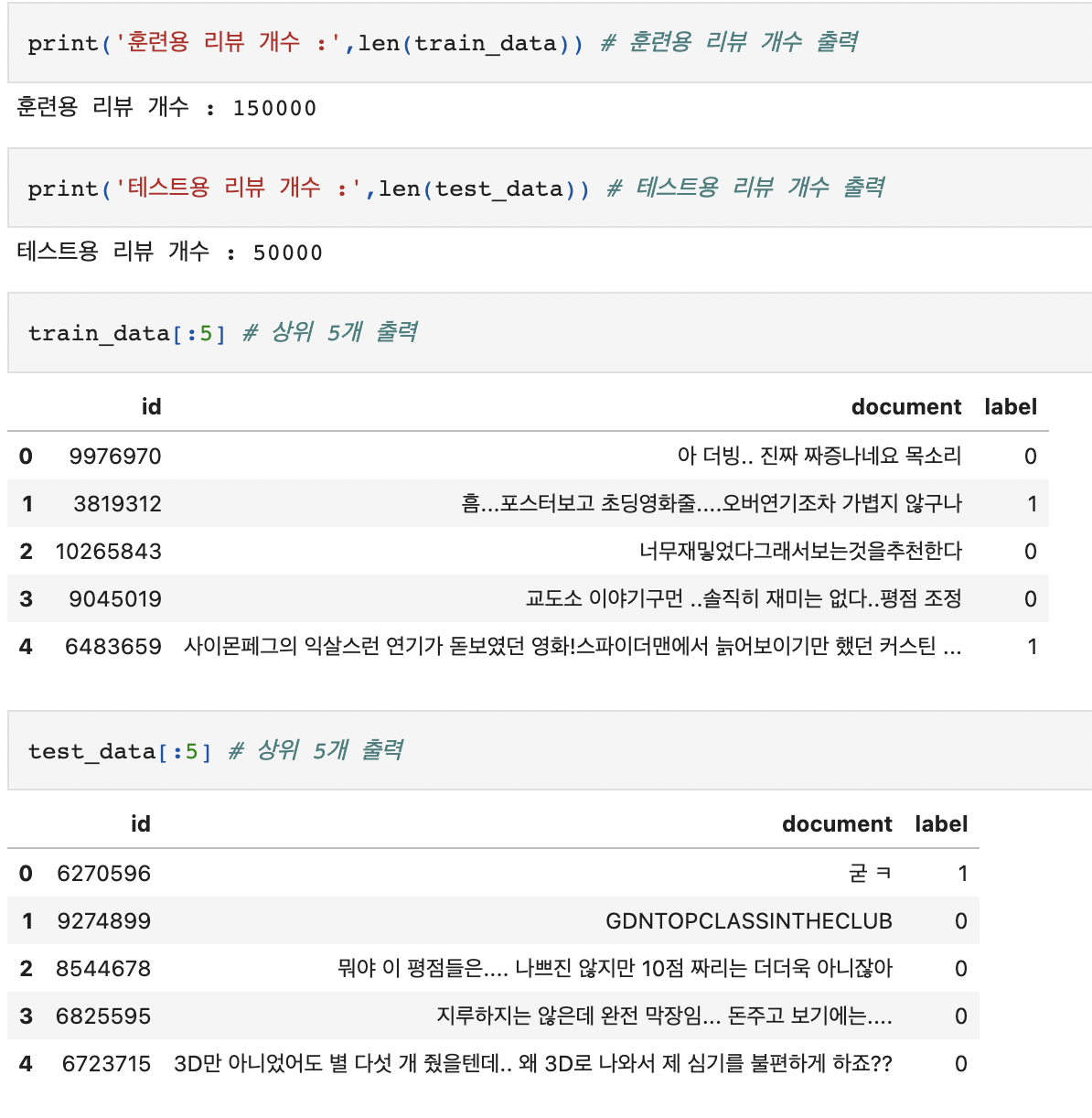 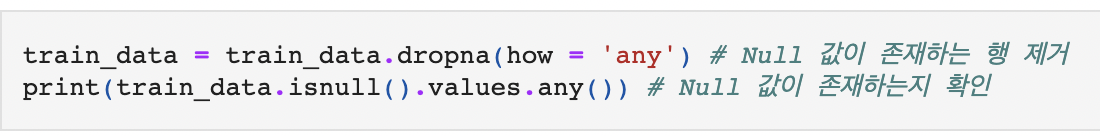 [Speaker Notes: 18-3: 데이터]
KoBERT를 이용한 네이버 영화 리뷰 분류하기
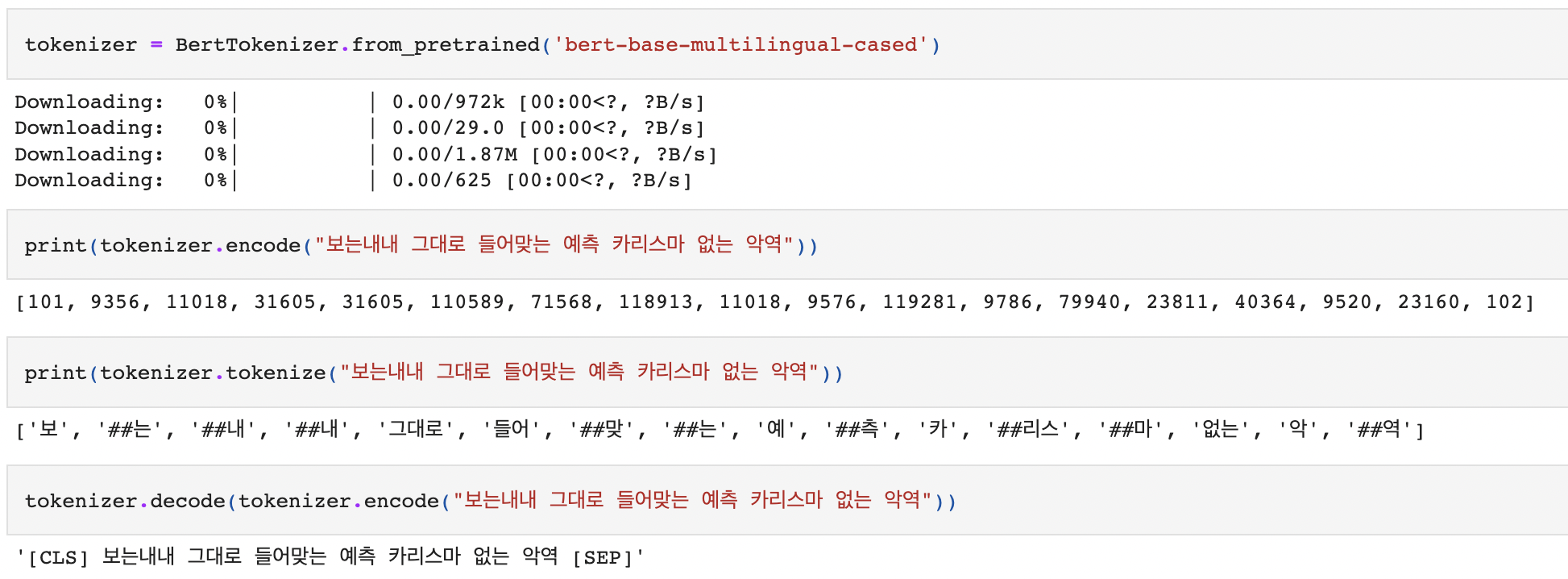 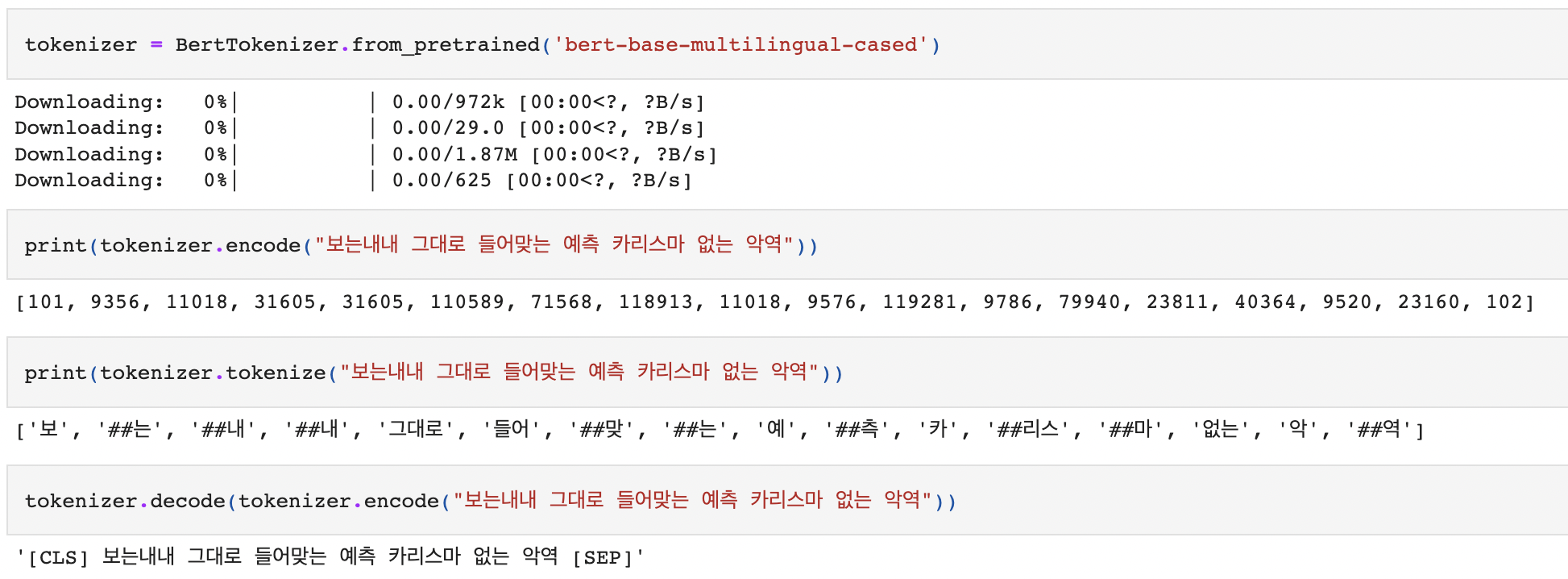 [Speaker Notes: 18-3: tokenizer]
KoBERT를 이용한 네이버 영화 리뷰 분류하기
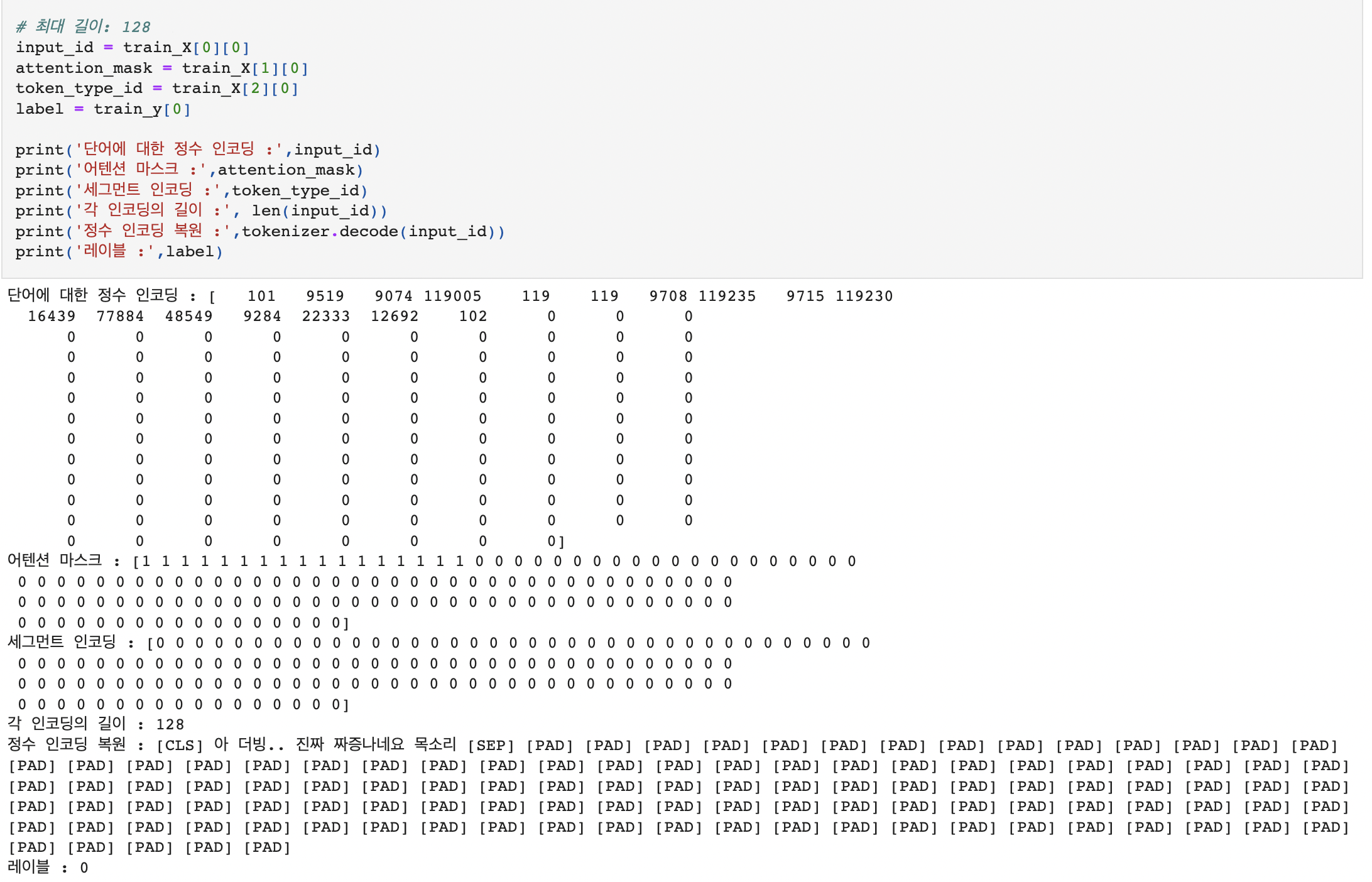 [Speaker Notes: 18-3: tokenizer]
KoBERT를 이용한 네이버 영화 리뷰 분류하기
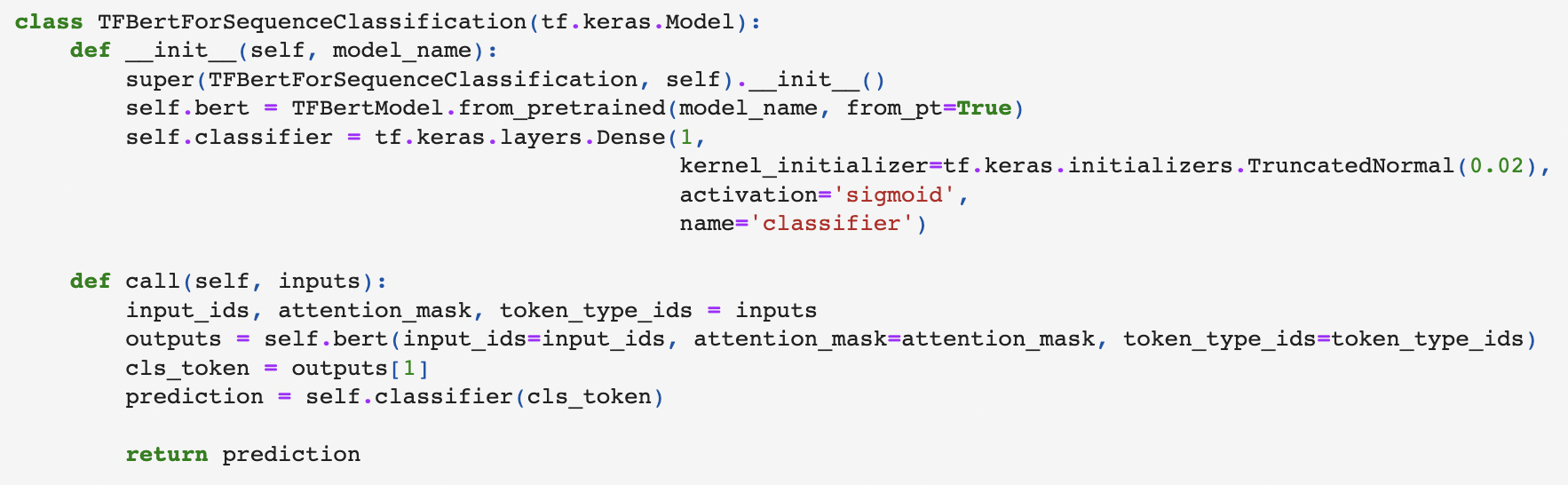 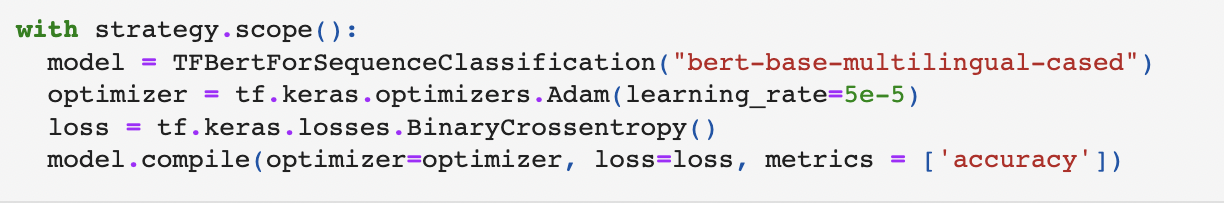 [Speaker Notes: 18-3: model]
KoBERT를 이용한 네이버 영화 리뷰 분류하기
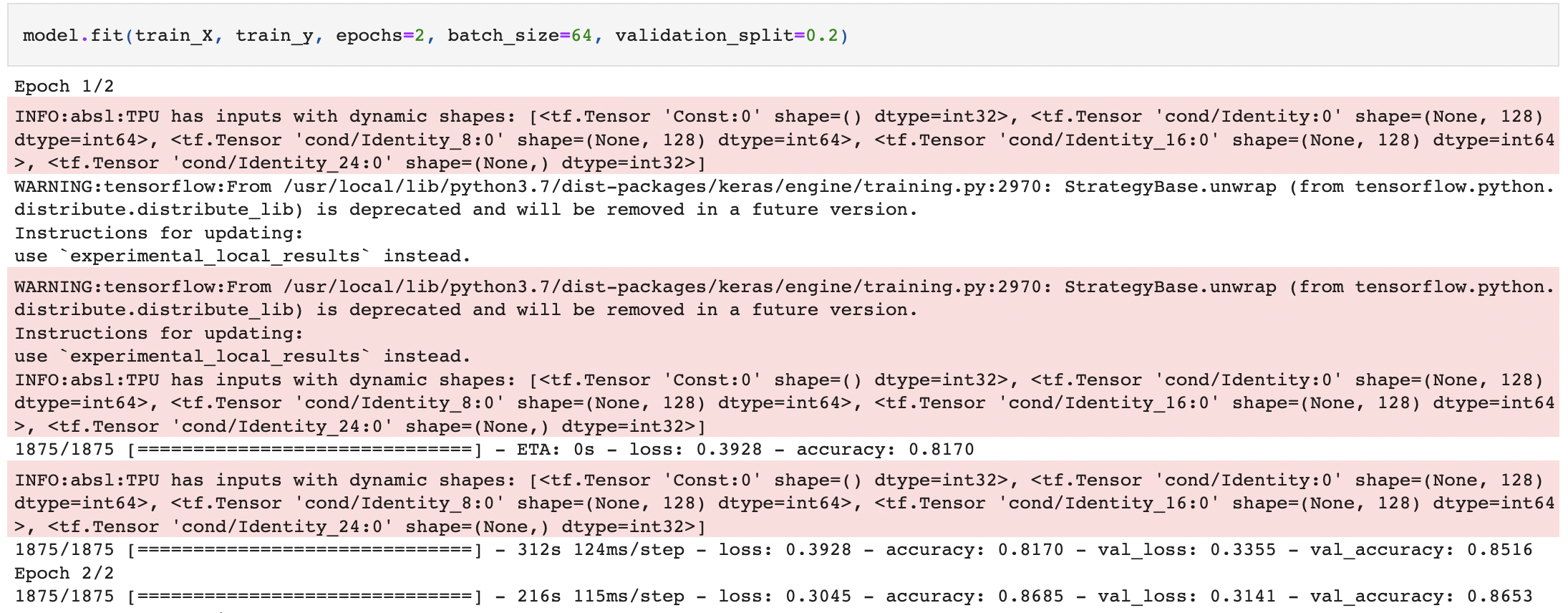 [Speaker Notes: 18-3 train]
KoBERT를 이용한 네이버 영화 리뷰 분류하기
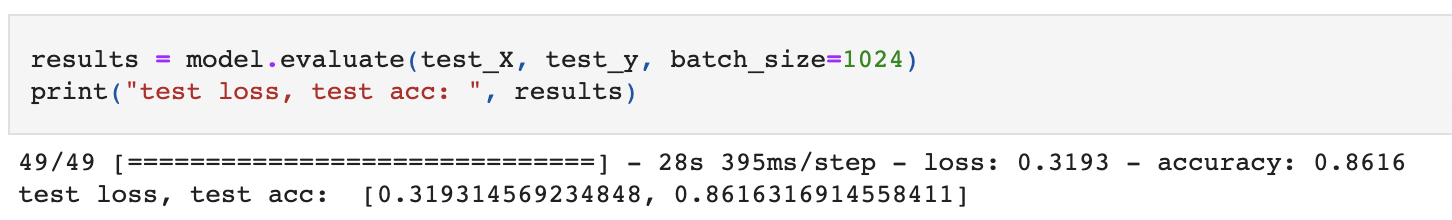 [Speaker Notes: 18-3 test]
KoBERT를 이용한 네이버 영화 리뷰 분류하기
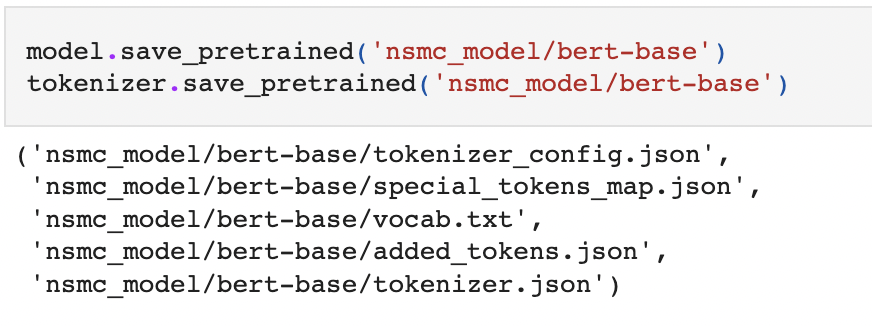 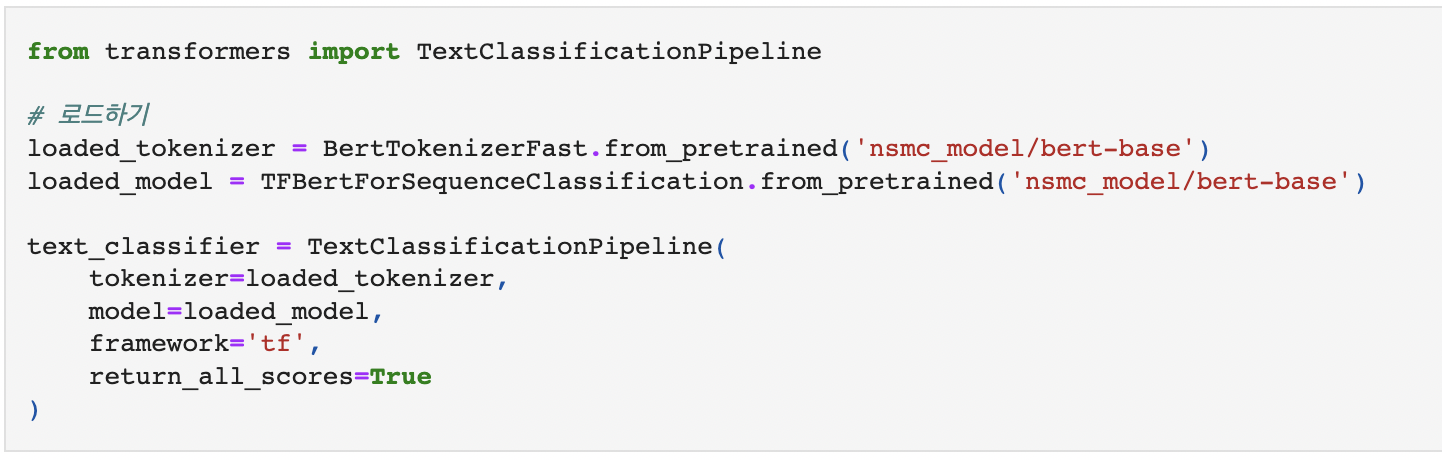 [Speaker Notes: 18-3 save the model]
KoBERT를 이용한 네이버 영화 리뷰 분류하기
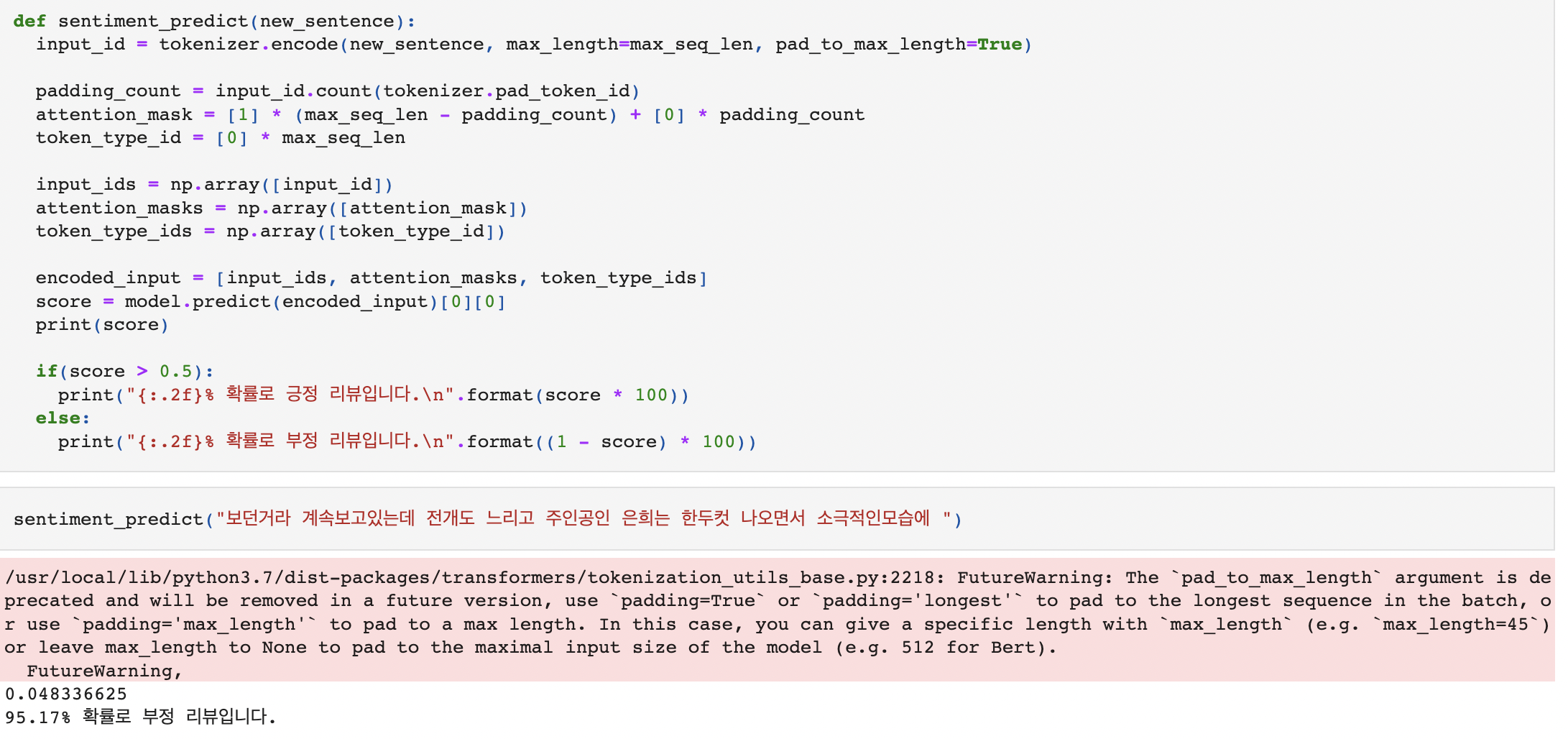 [Speaker Notes: 18-3 test]
KoBERT를 이용한 네이버 영화 리뷰 분류하기
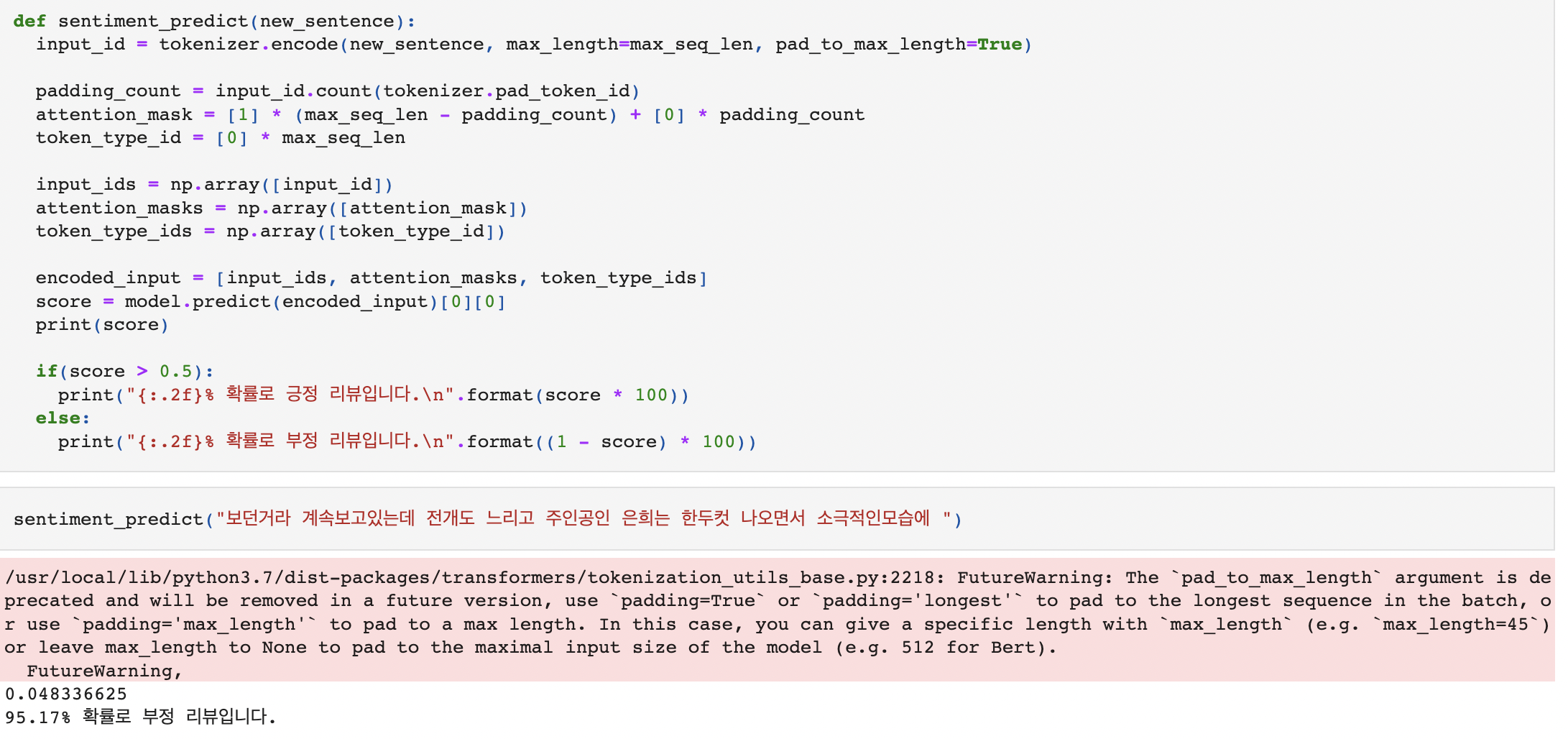 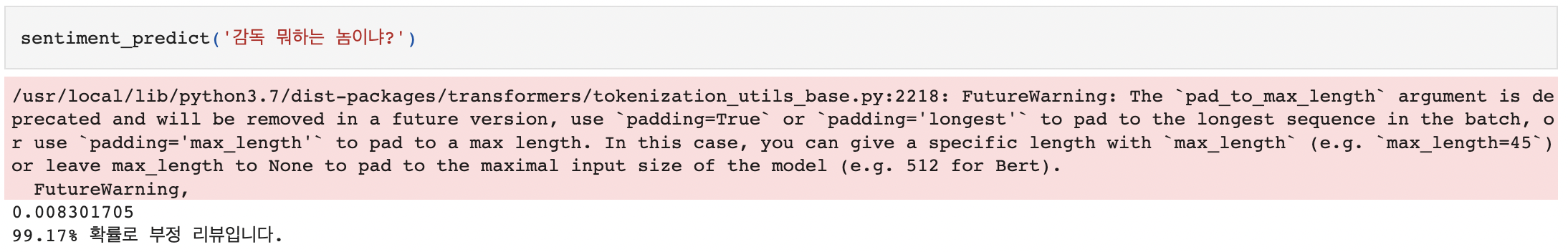 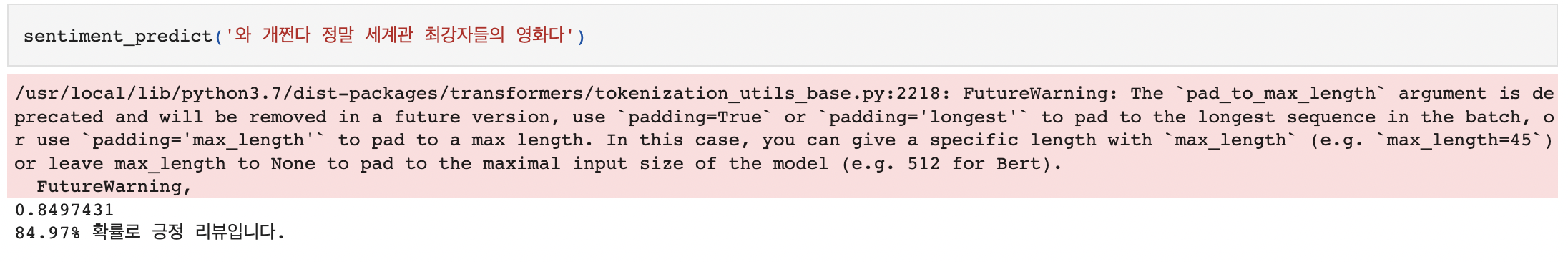 [Speaker Notes: 18-3 test]
KoBERT를 이용한 KorNLI 풀어보기
NLI: Natural Language Inference, 자연어 추론
[입력]
전제: 회색 개가 숲에서 쓰러진 나무를 핥고 있다.
가설: 개가 밖에 있다.
[출력]
참, 거짓, 모름
[pip install]
transformers
seqeval: sequence label 점수 평가를 위한 패키지
데이터 불러오기
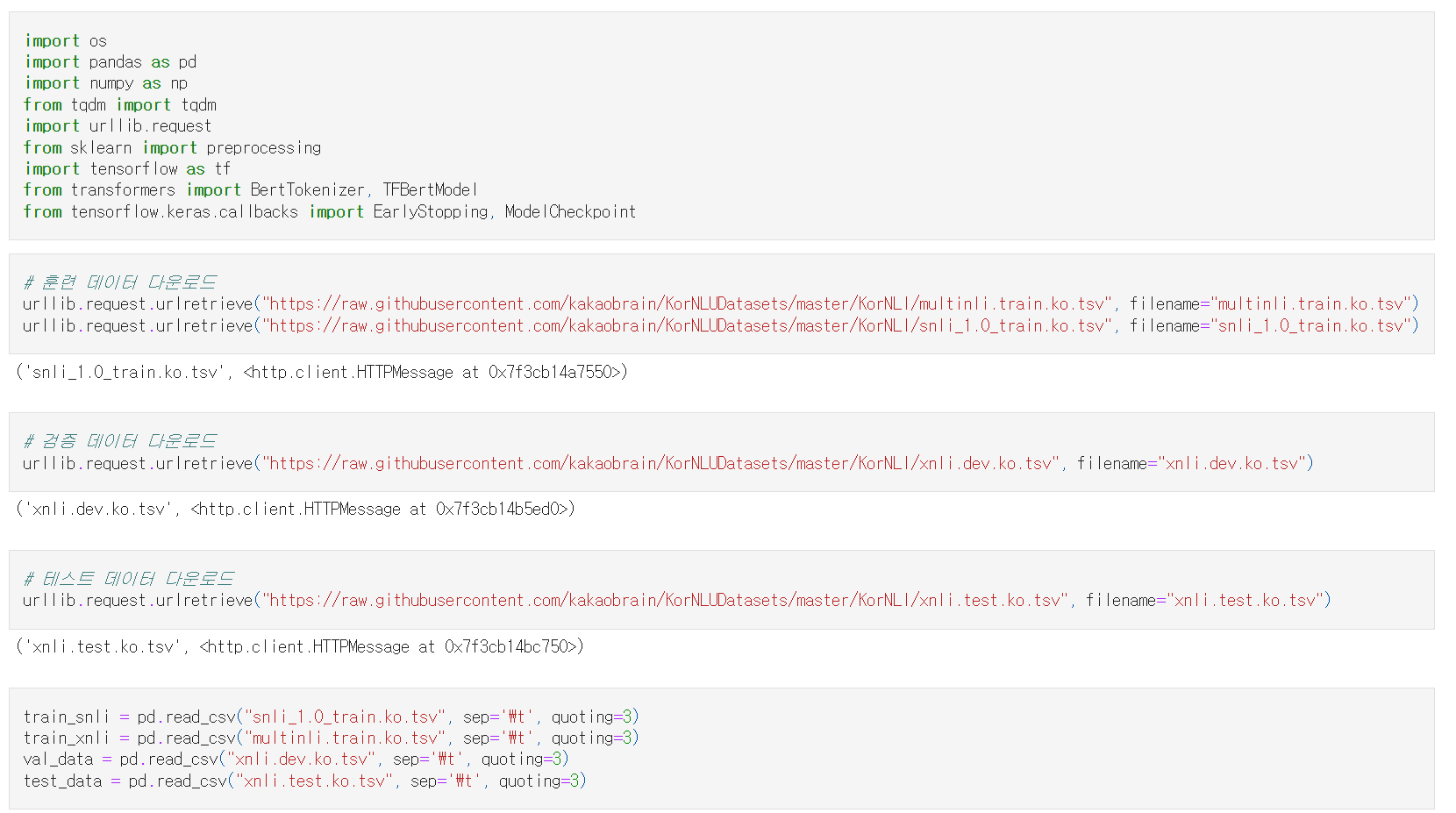 데이터 불러오기
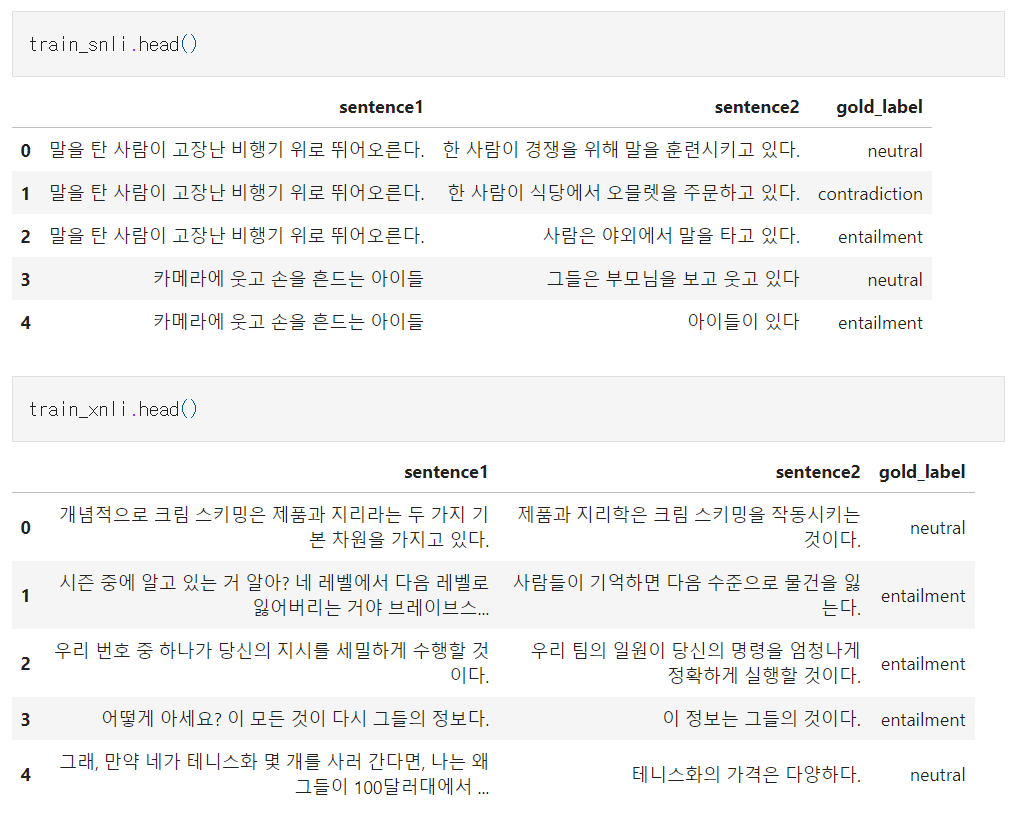 데이터 Preprocessing
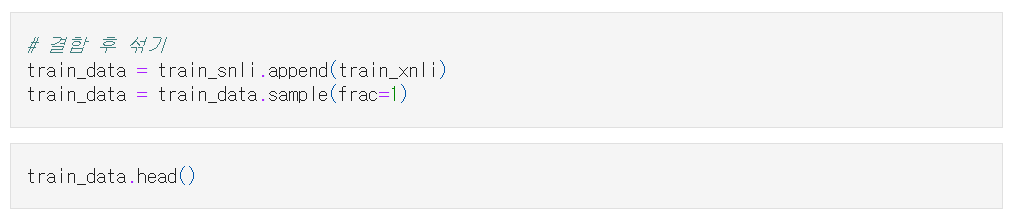 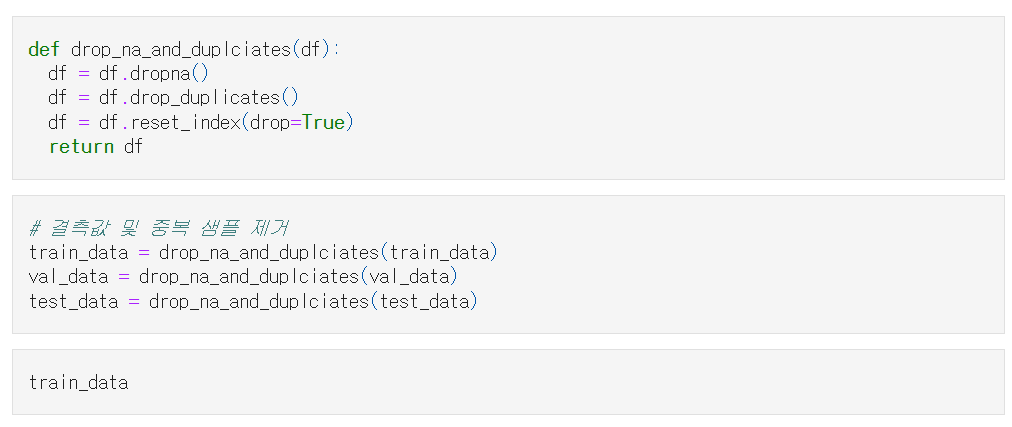 BERT tokenizing
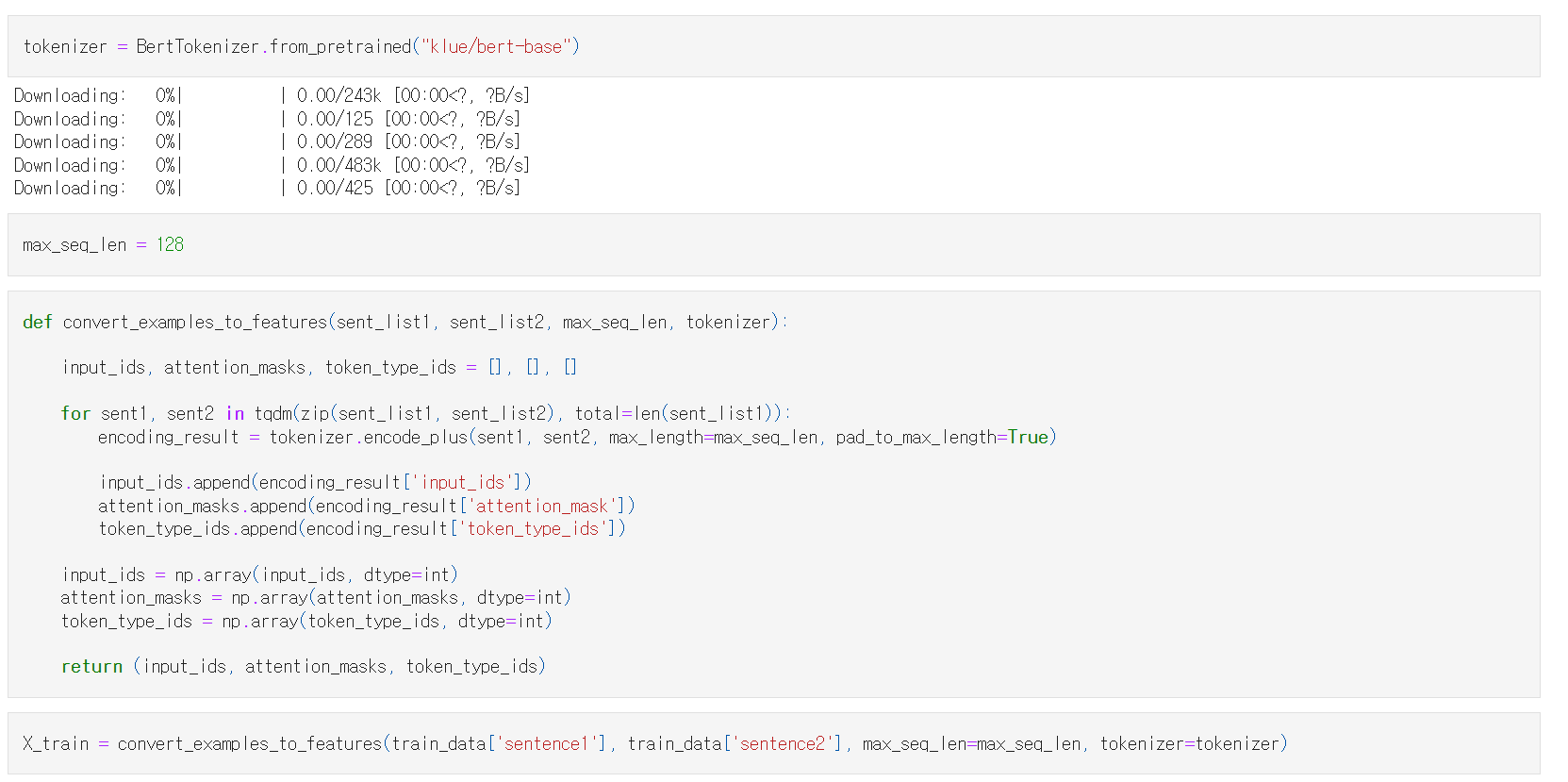 BERT tokenizing
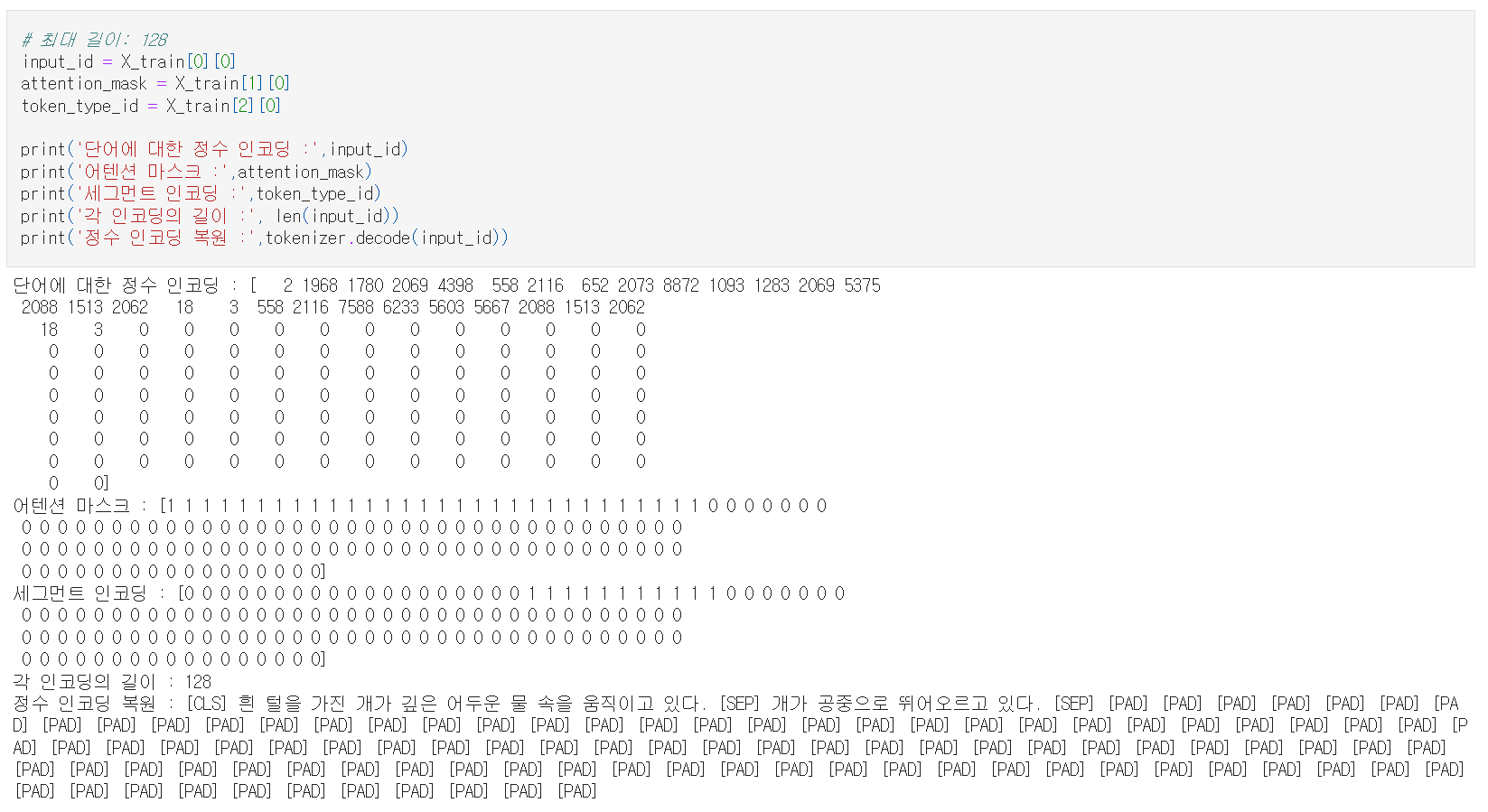 Label Encoding
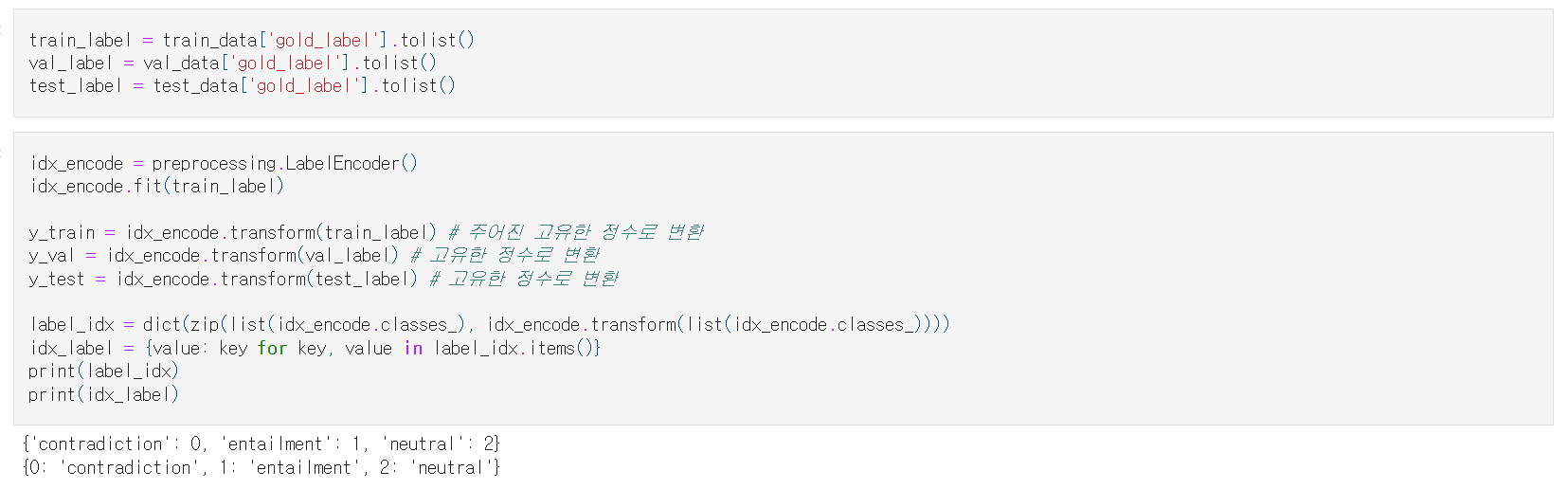 Training & Evaluating
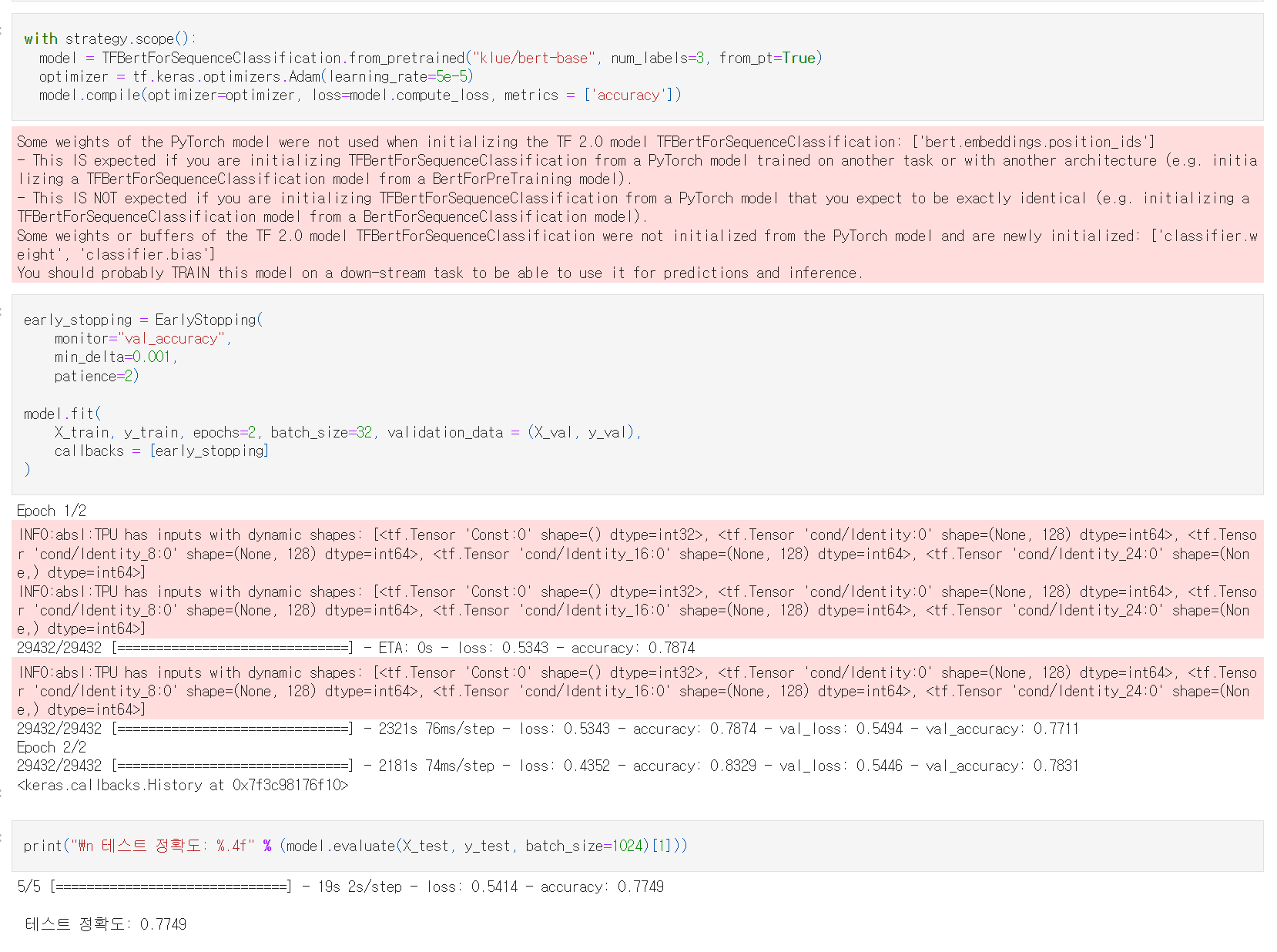 KoBERT를 이용한 개체명 인식
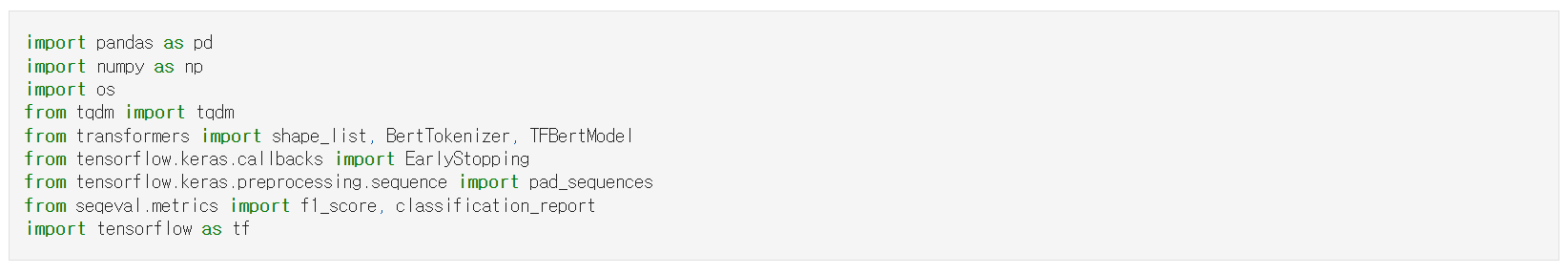 !wget을 통한 데이터 다운로드
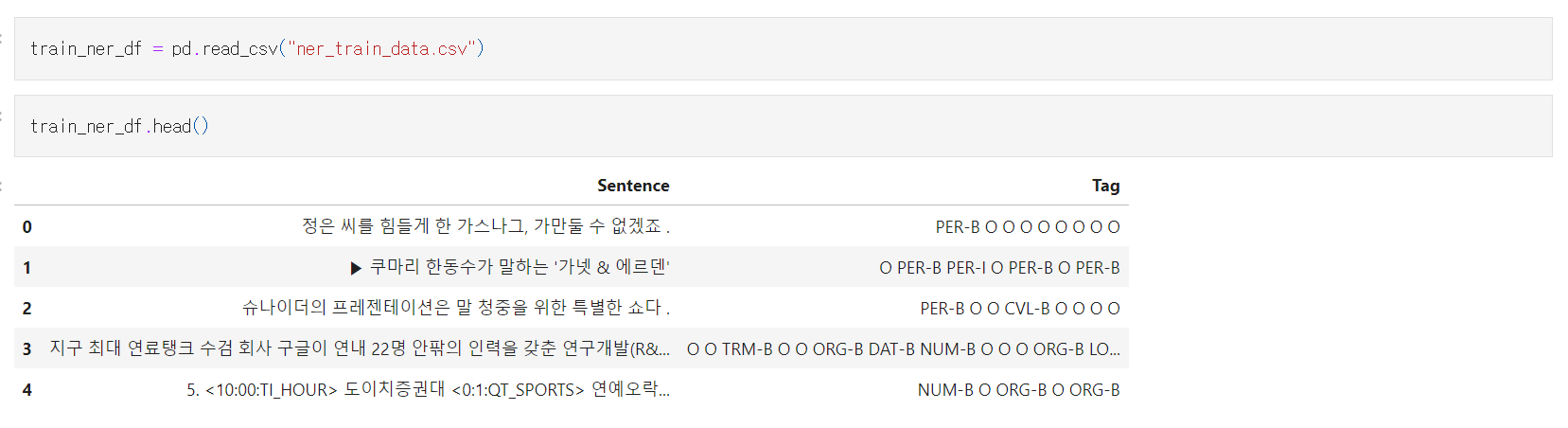 데이터 Statistics
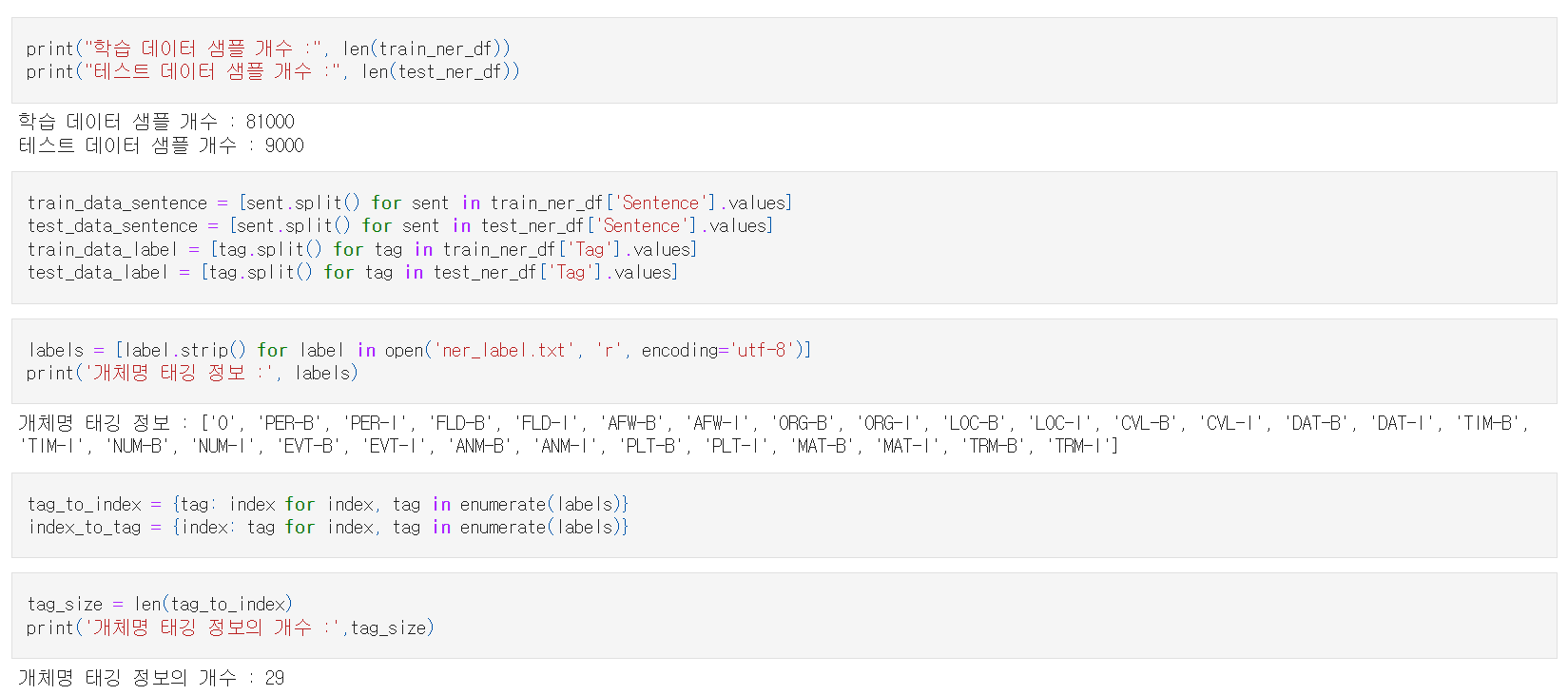 데이터 Preprocessing
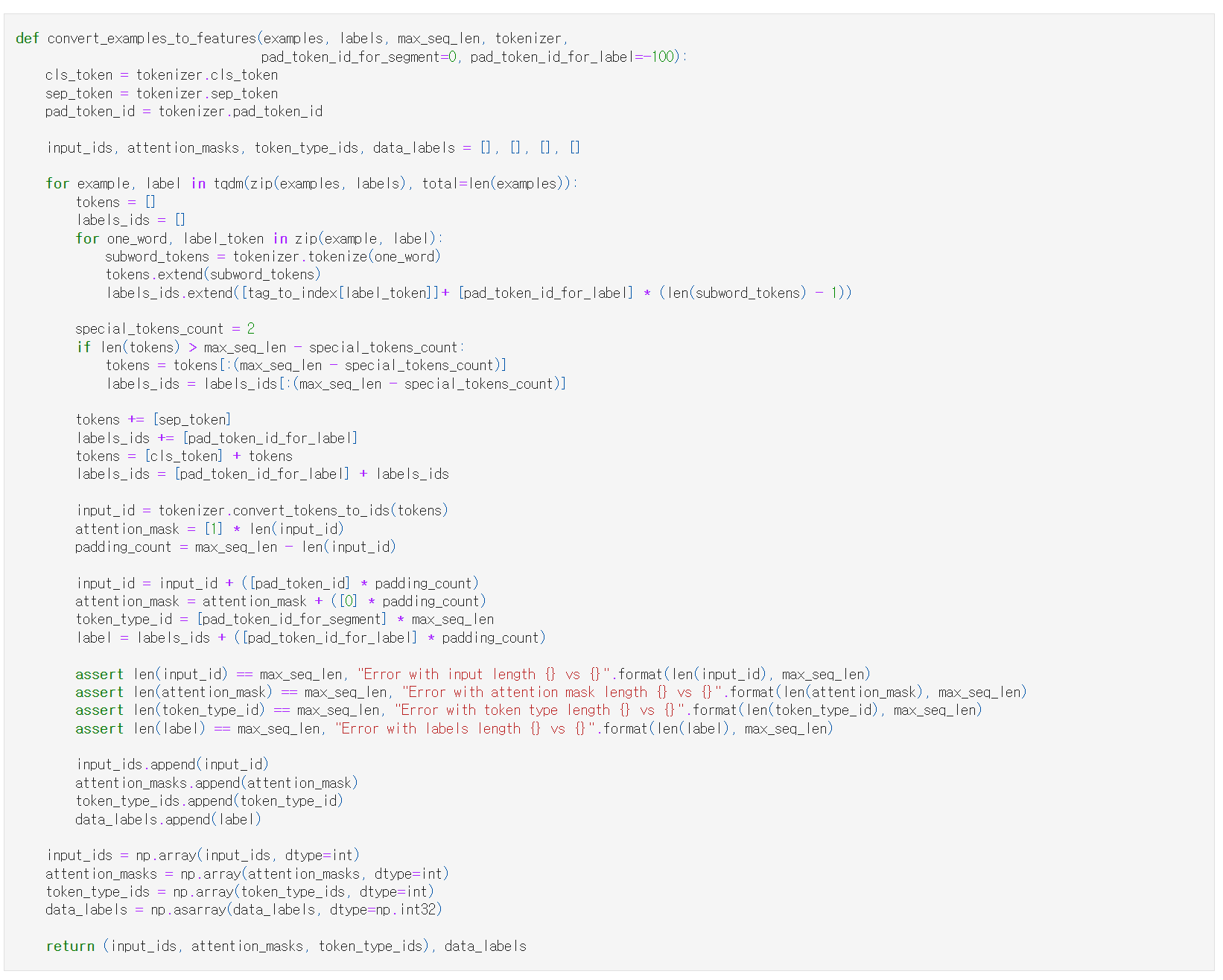 Model & F1 score
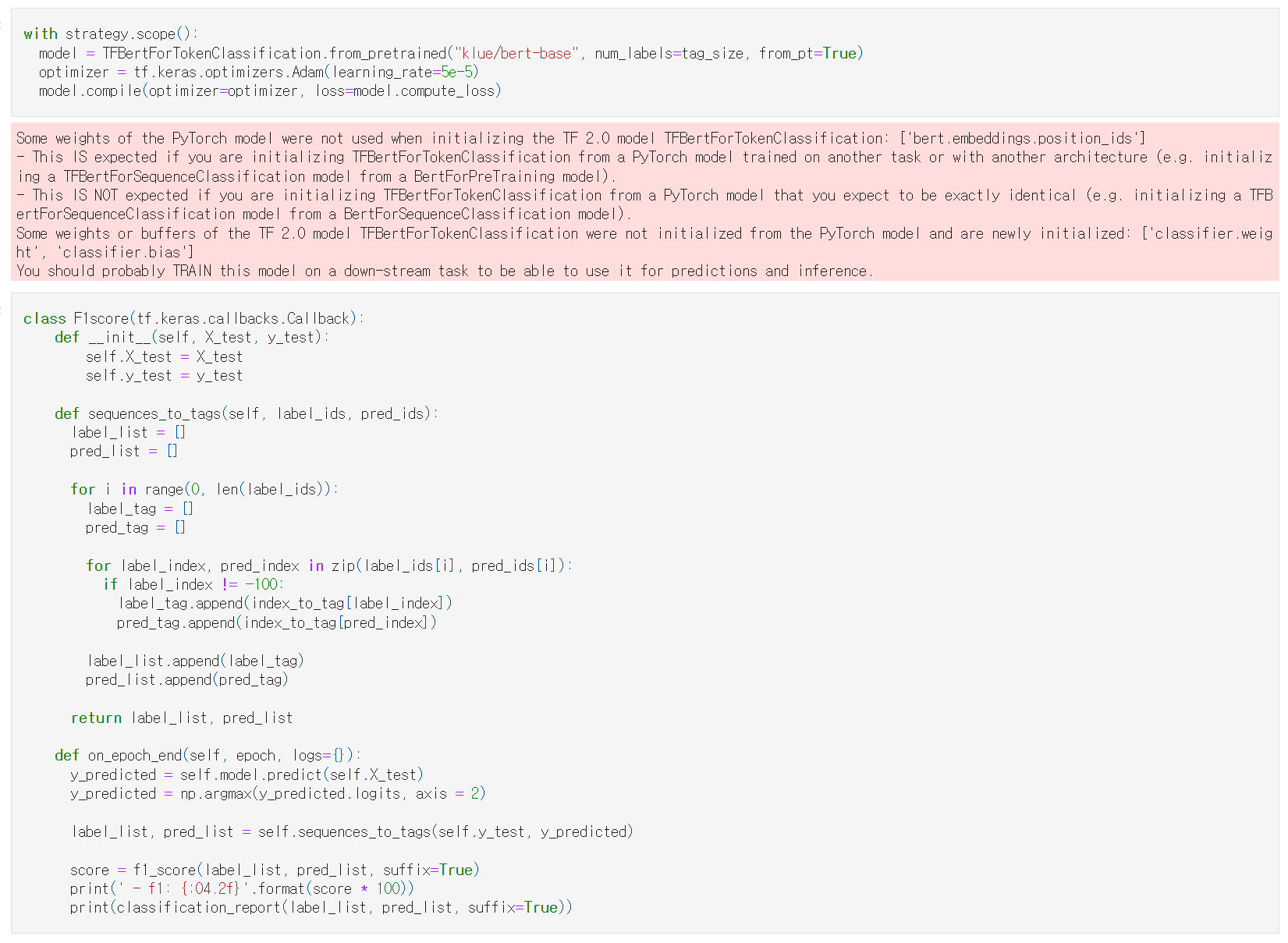 Training
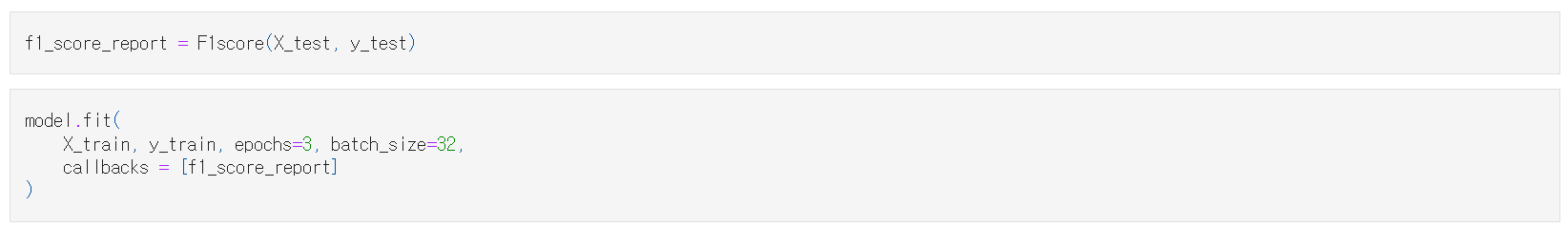 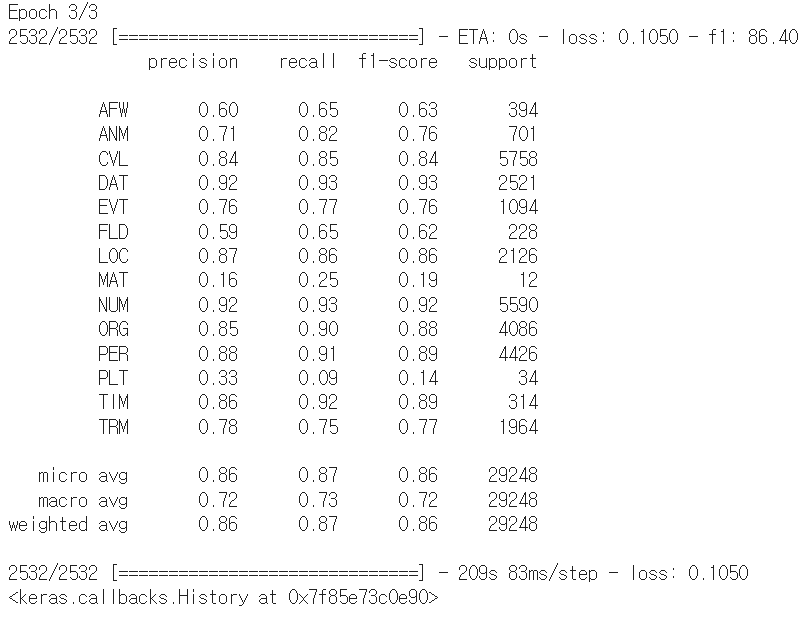 Test
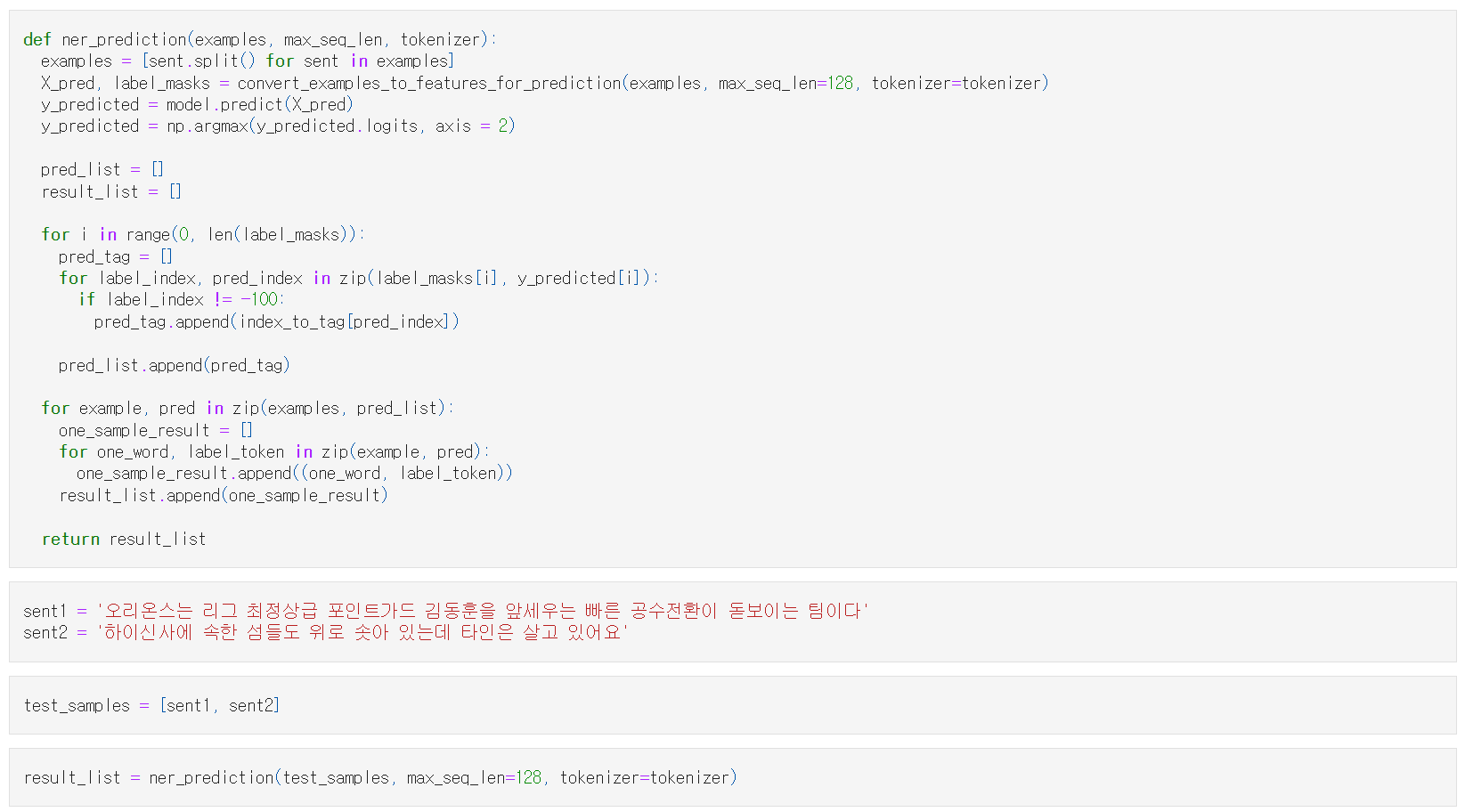 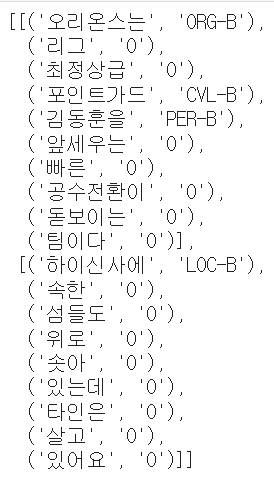 KoBERT 활용 기계독해
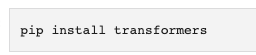 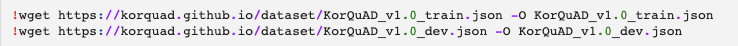 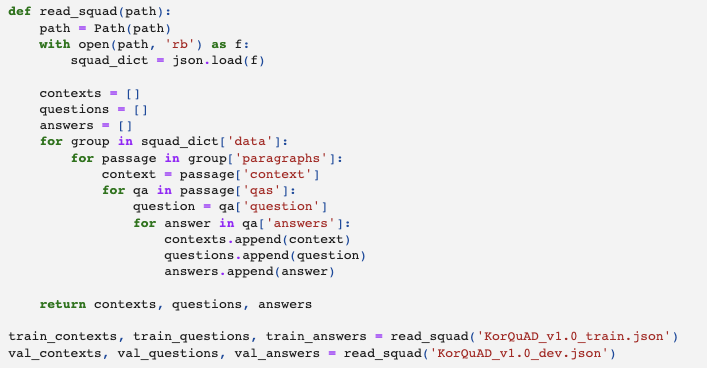 기계독해 예시
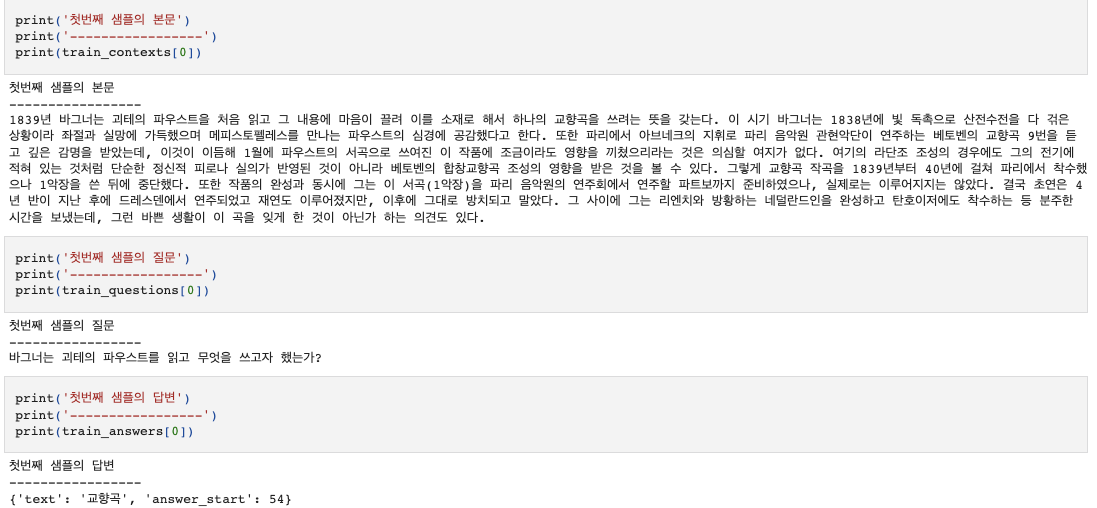 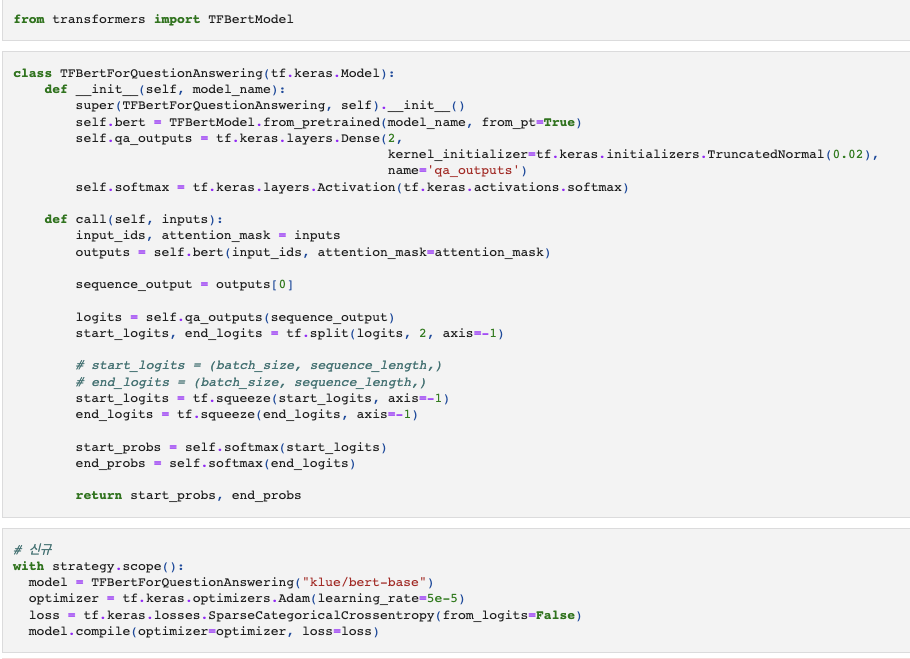 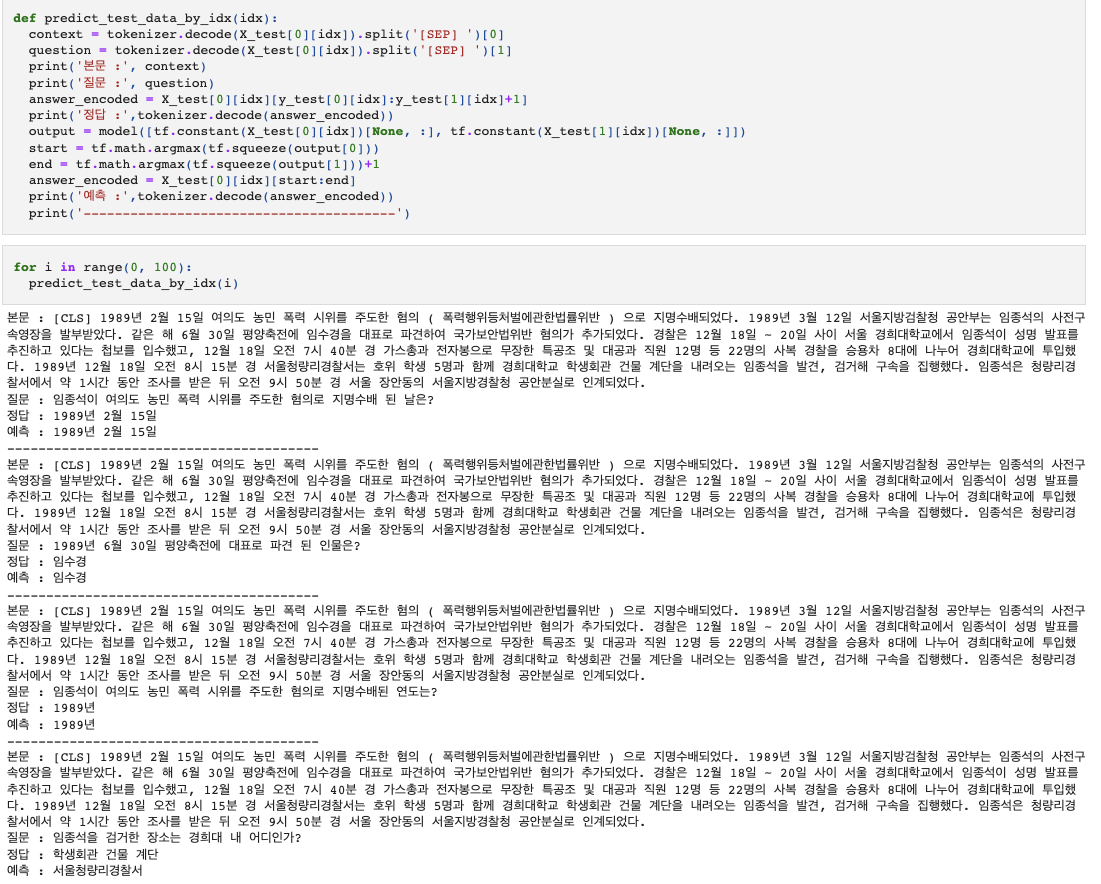 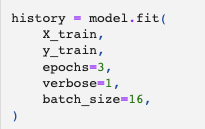 한국어 챗봇 (SBERT 사용)
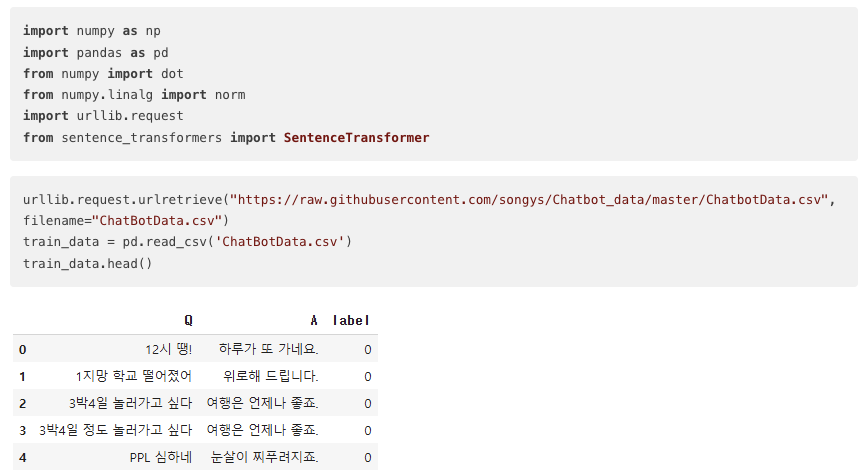 한국어 챗봇
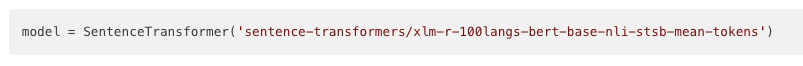 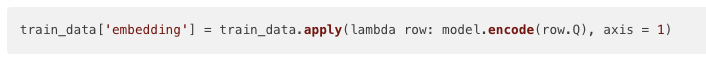 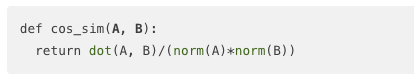 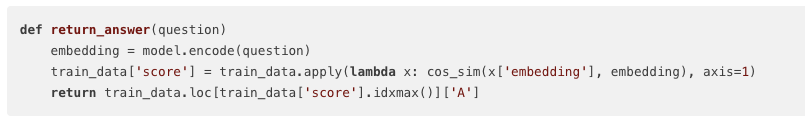 챗봇 테스트
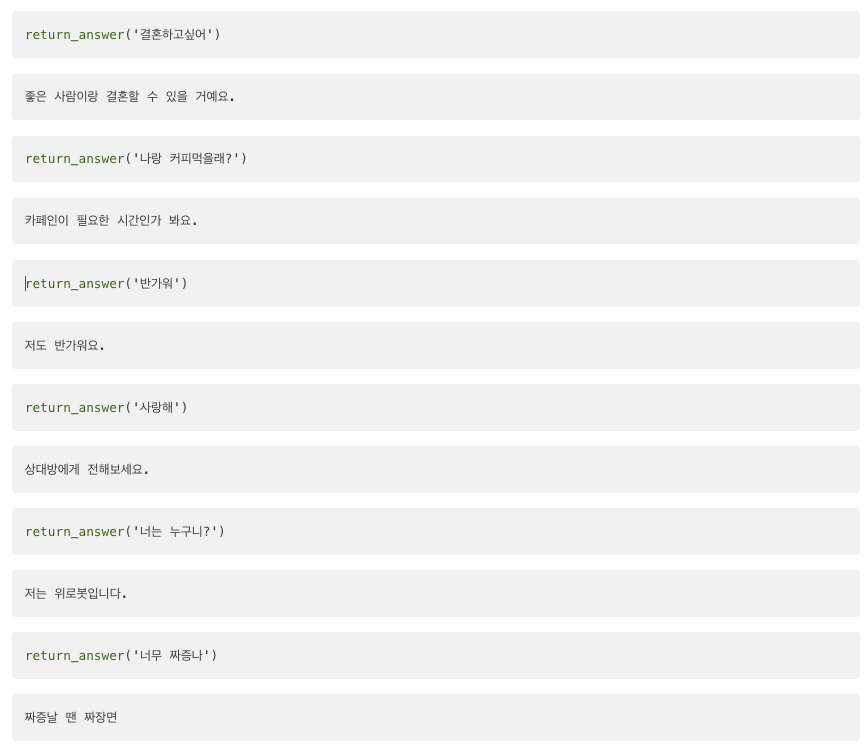 의미 검색
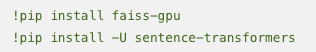 기존의 키워드 매칭이 아닌, 문장의 의미에 초점을 맞춘 정보 검색 시스템

FAISS: 벡터화된 데이터를 인덱싱하고 데이터에 대한 효율적인 검색을 위해 Facebook AI에서 구축한 C++기반 라이브러리.
SBERT 임베딩
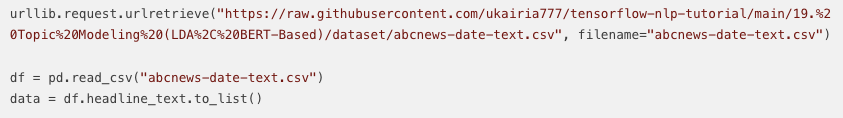 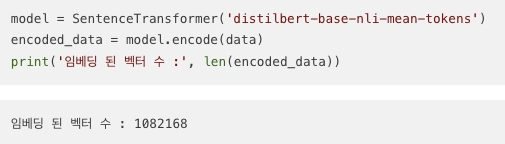 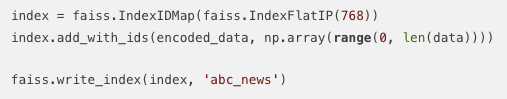 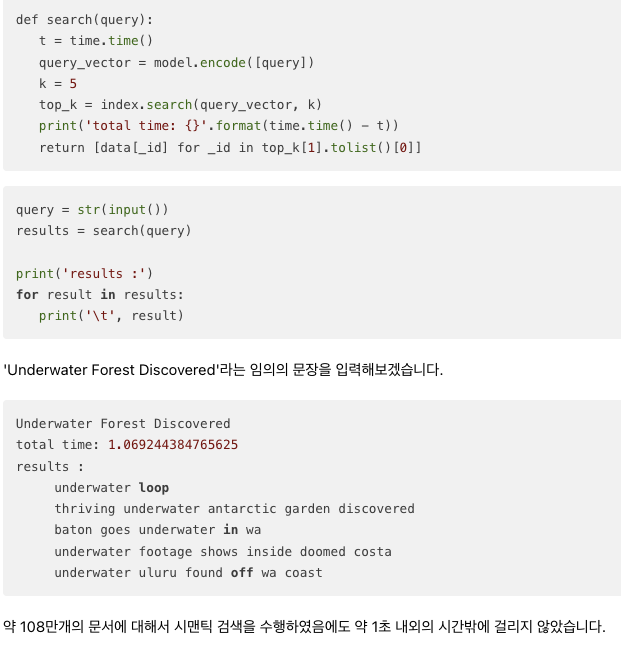